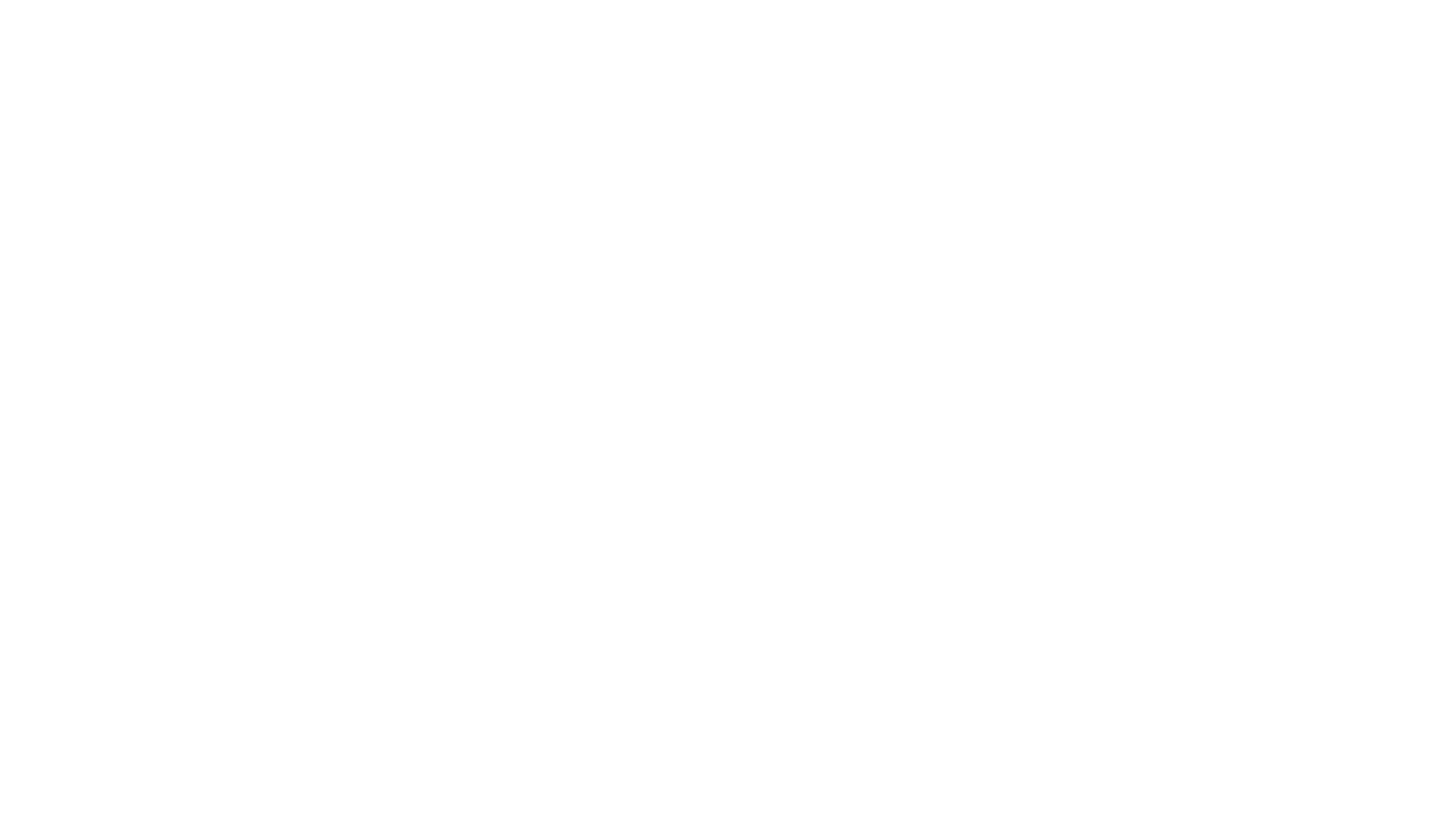 Catequesis inclusiva 2025
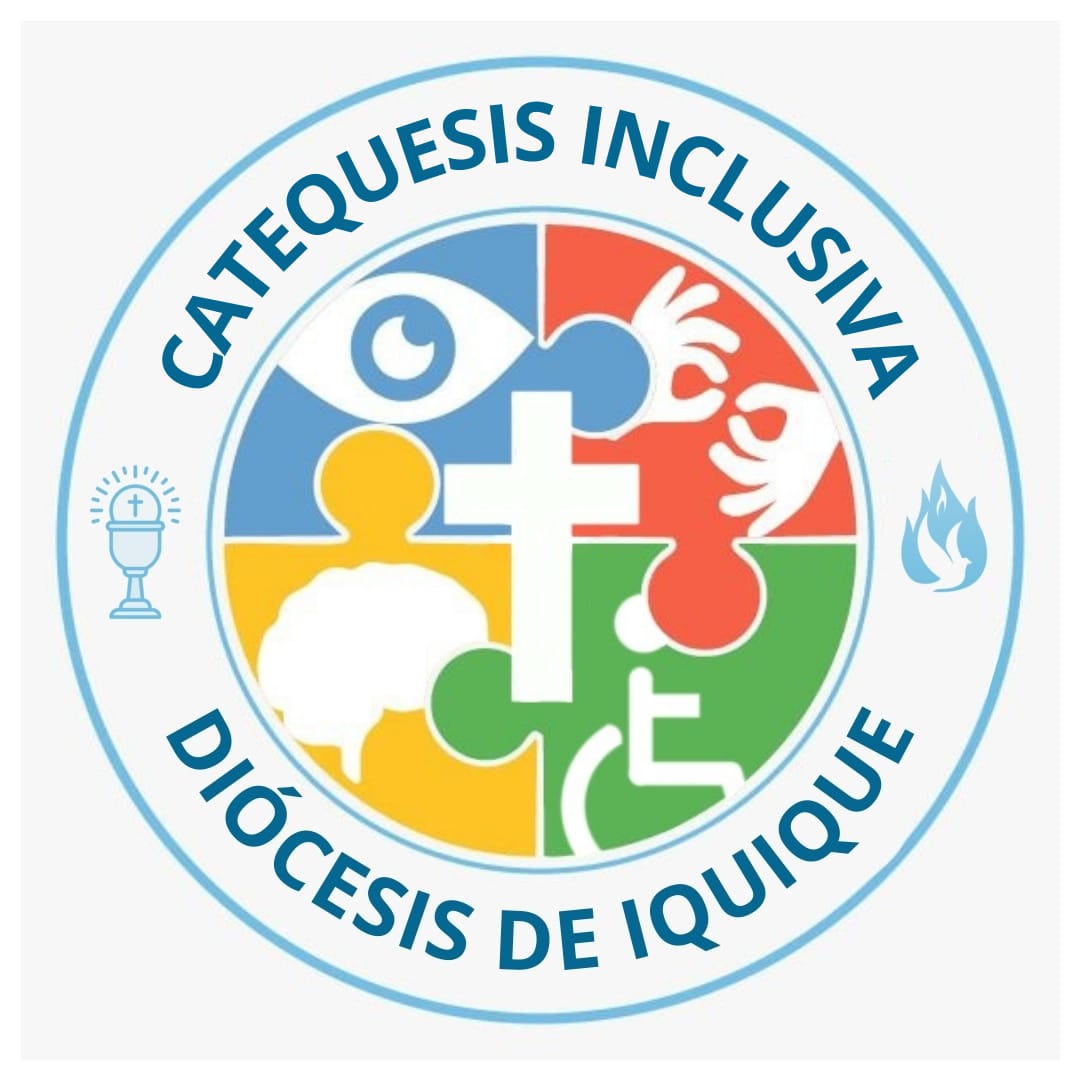 Pasemos a la otra orilla
 mC 4, 35-41

Gloria Barahona heraldo
LA BIBLIA Y LA PERSONA CON DISCAPACIDAD EN EL ANTIGUO TESTAMENTO
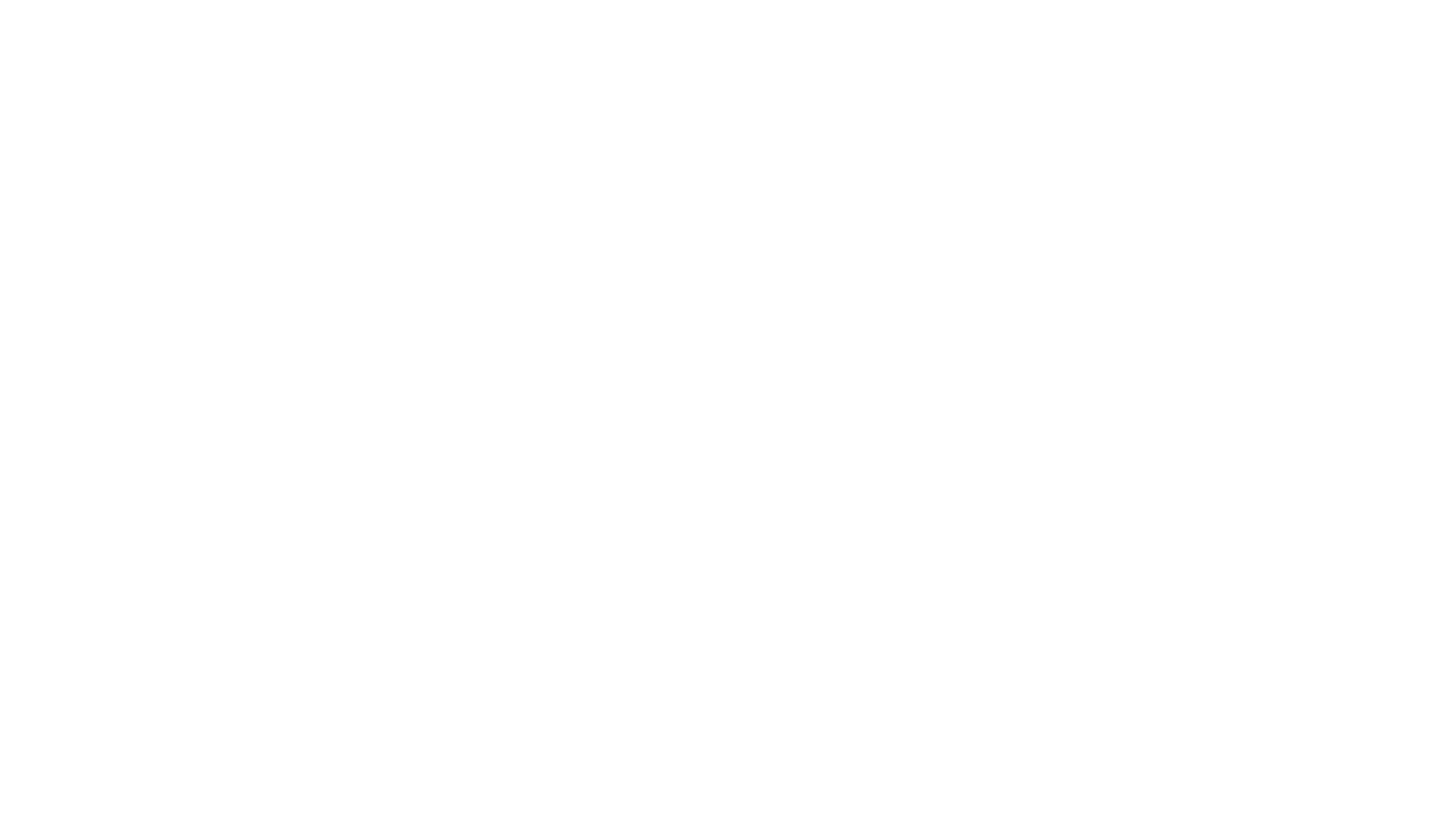 Dijo Dios:
“Hagamos al ser humano a nuestra imagen, como semejanza nuestra”  
Gn. 1, 26
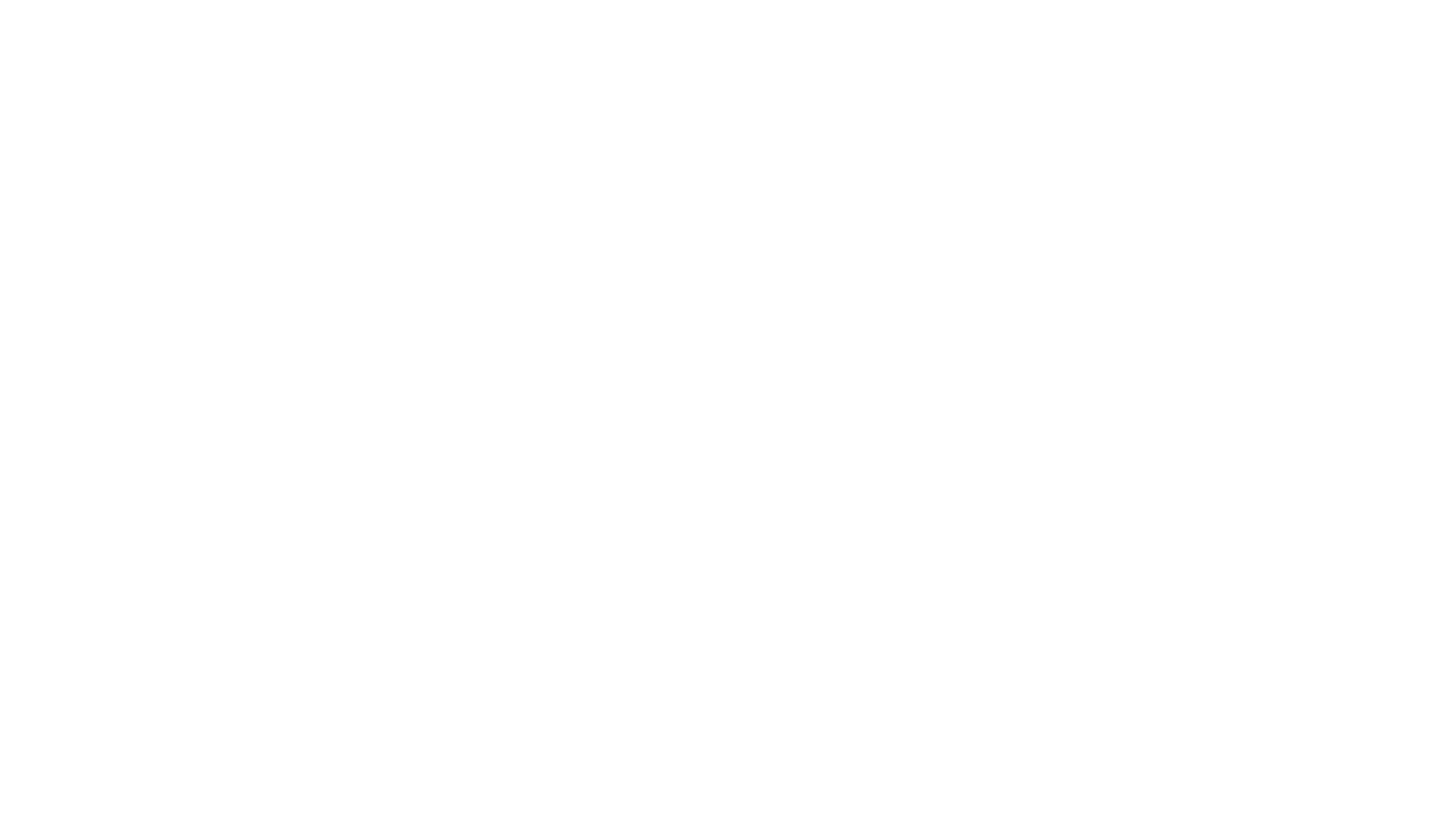 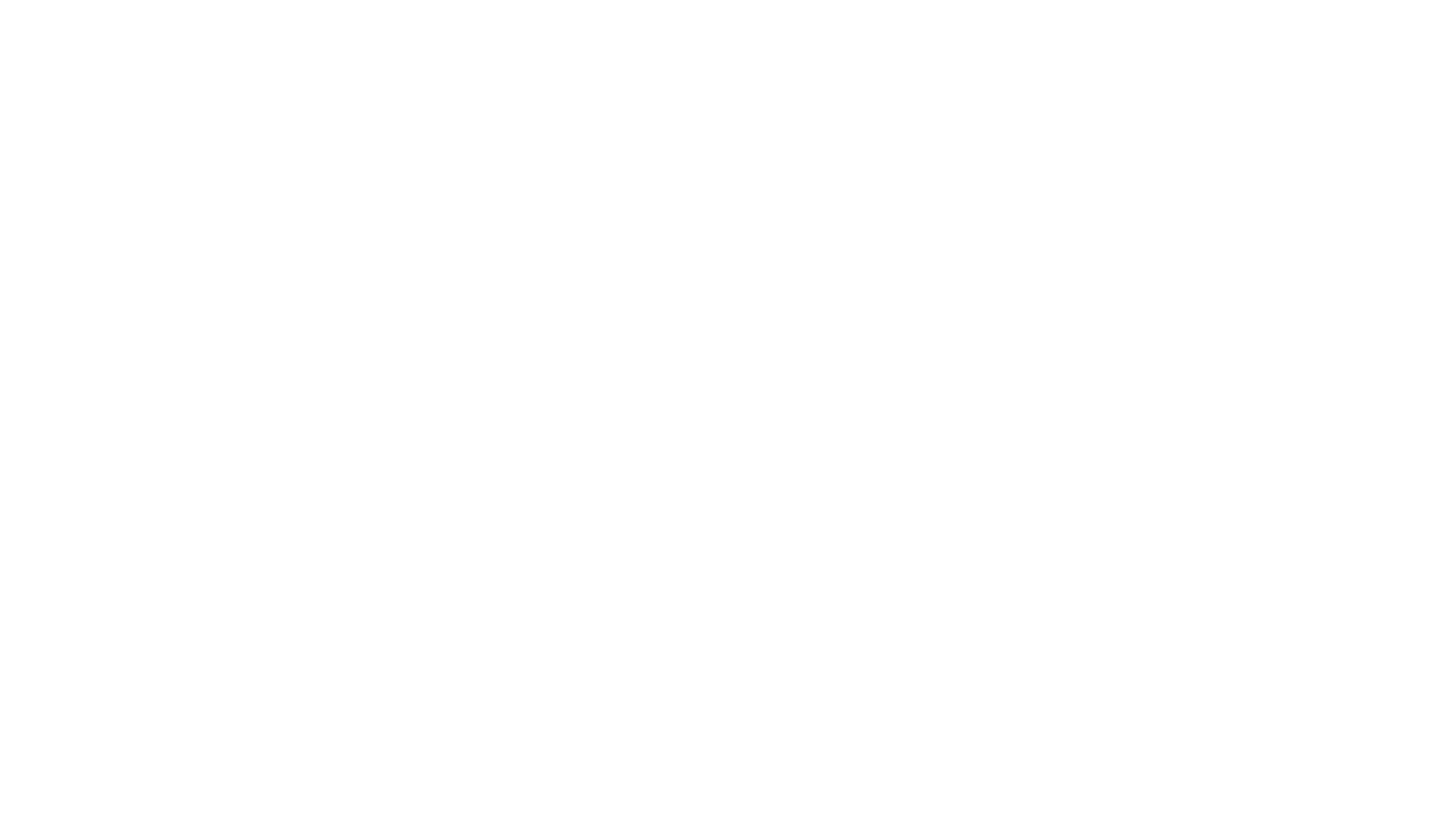 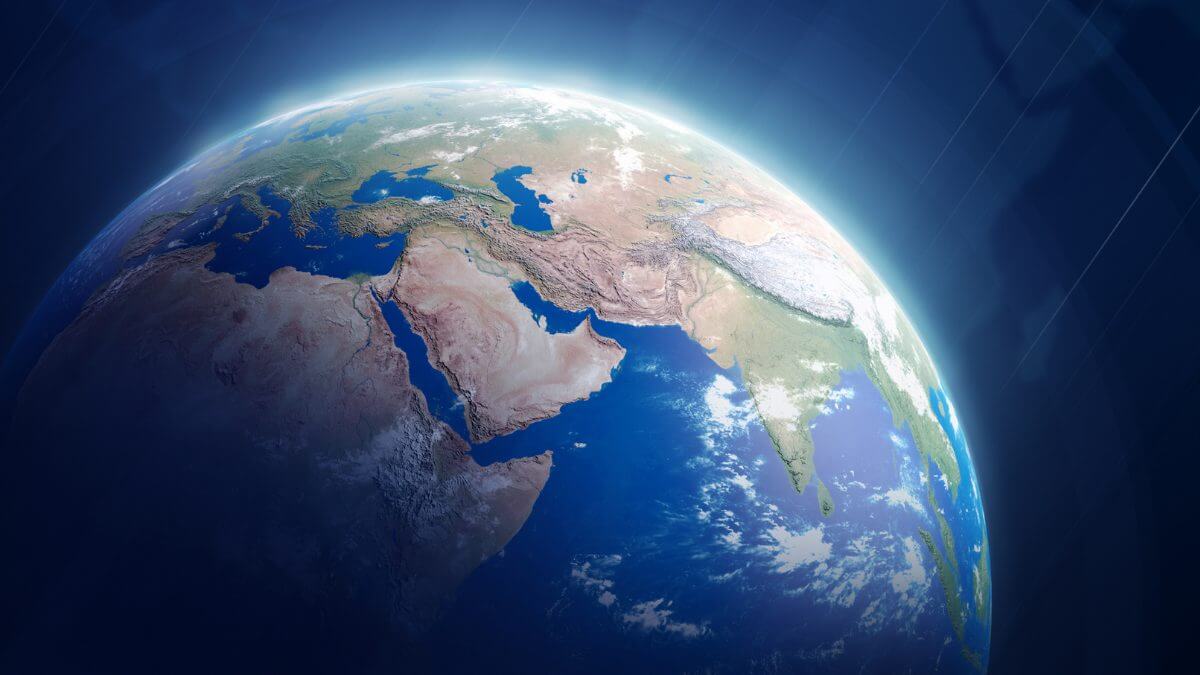 PROYECTO PRIMARIO DE DIOS
¿QUÉ ES EL HOMBRE PARA QUE TE PREOCUPES DEL ÉL? 
Salmo 8 y 144
DIMENCION HUMANA DE PERSONA
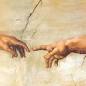 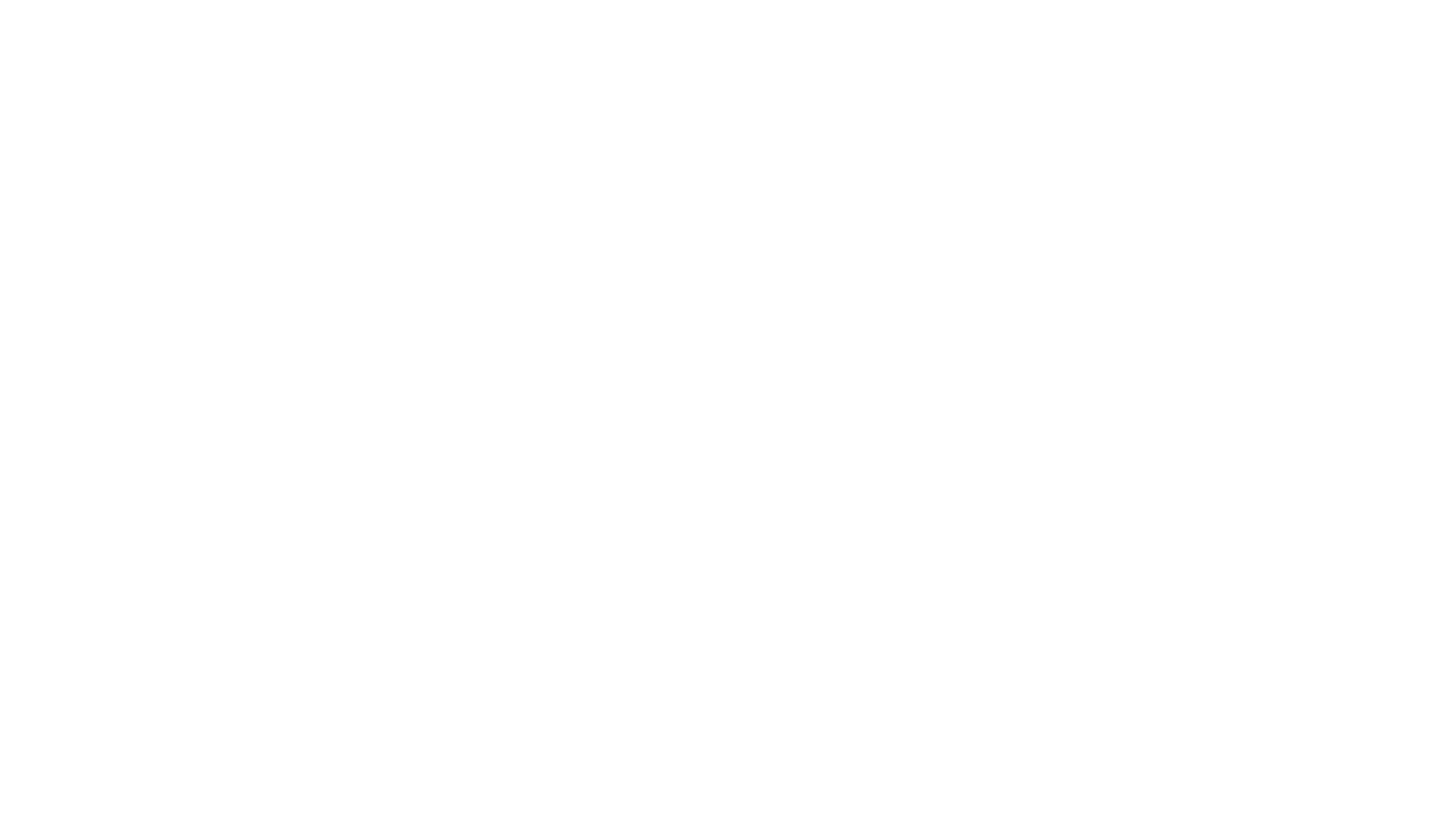 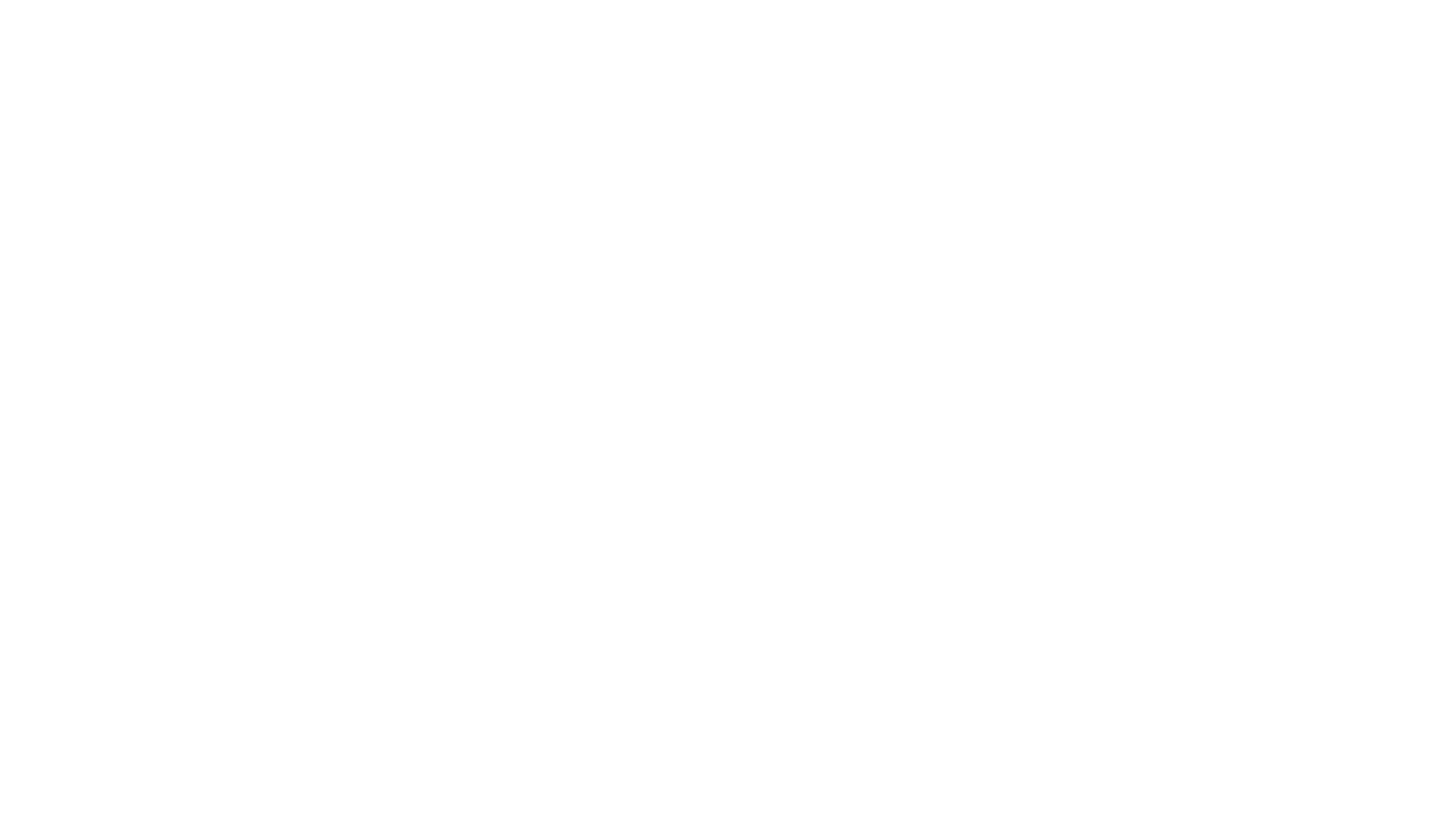 EXTRANJEROS
ENFERMOS
1.
2.
3.
4.
5.
6.
7
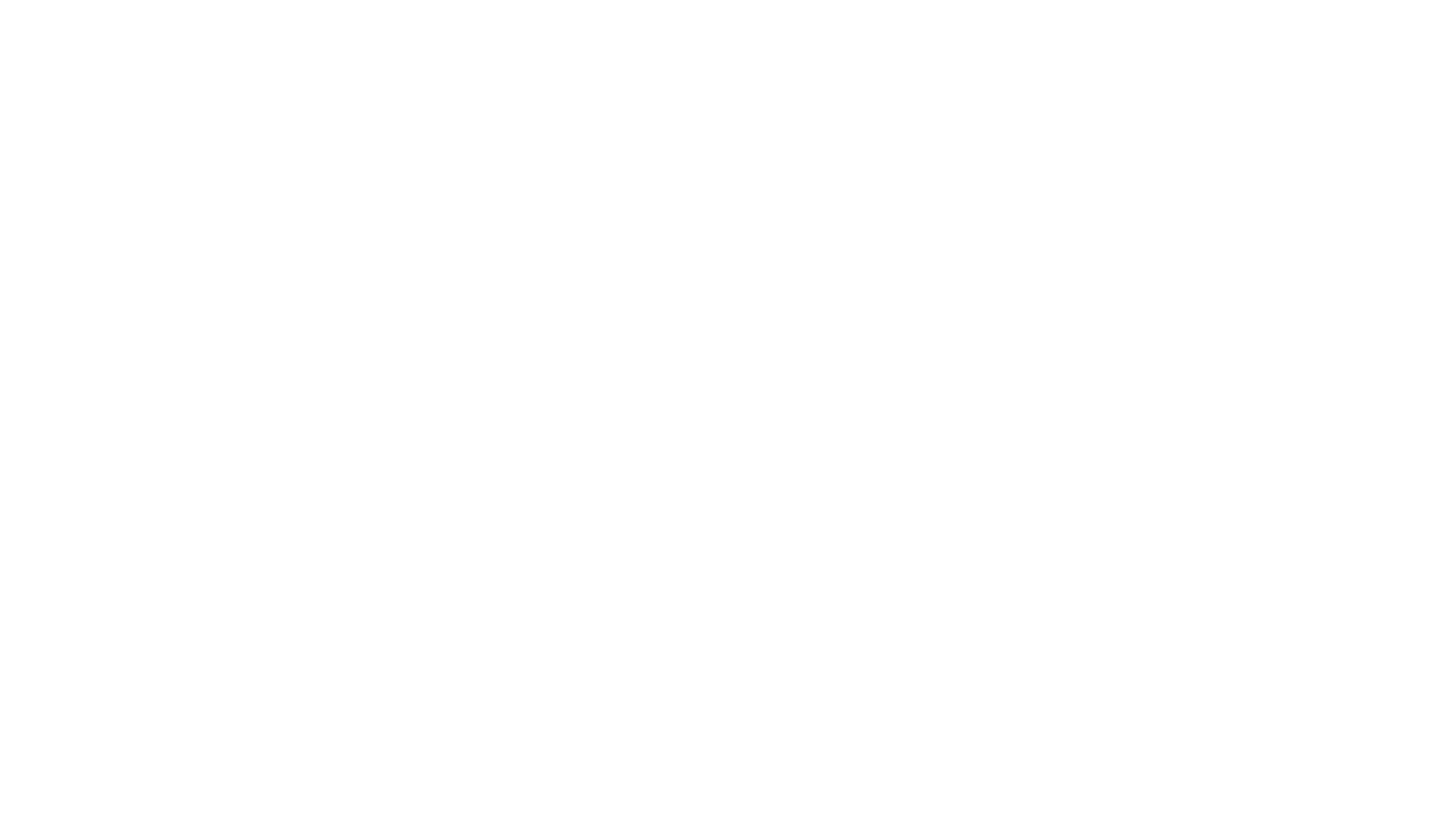 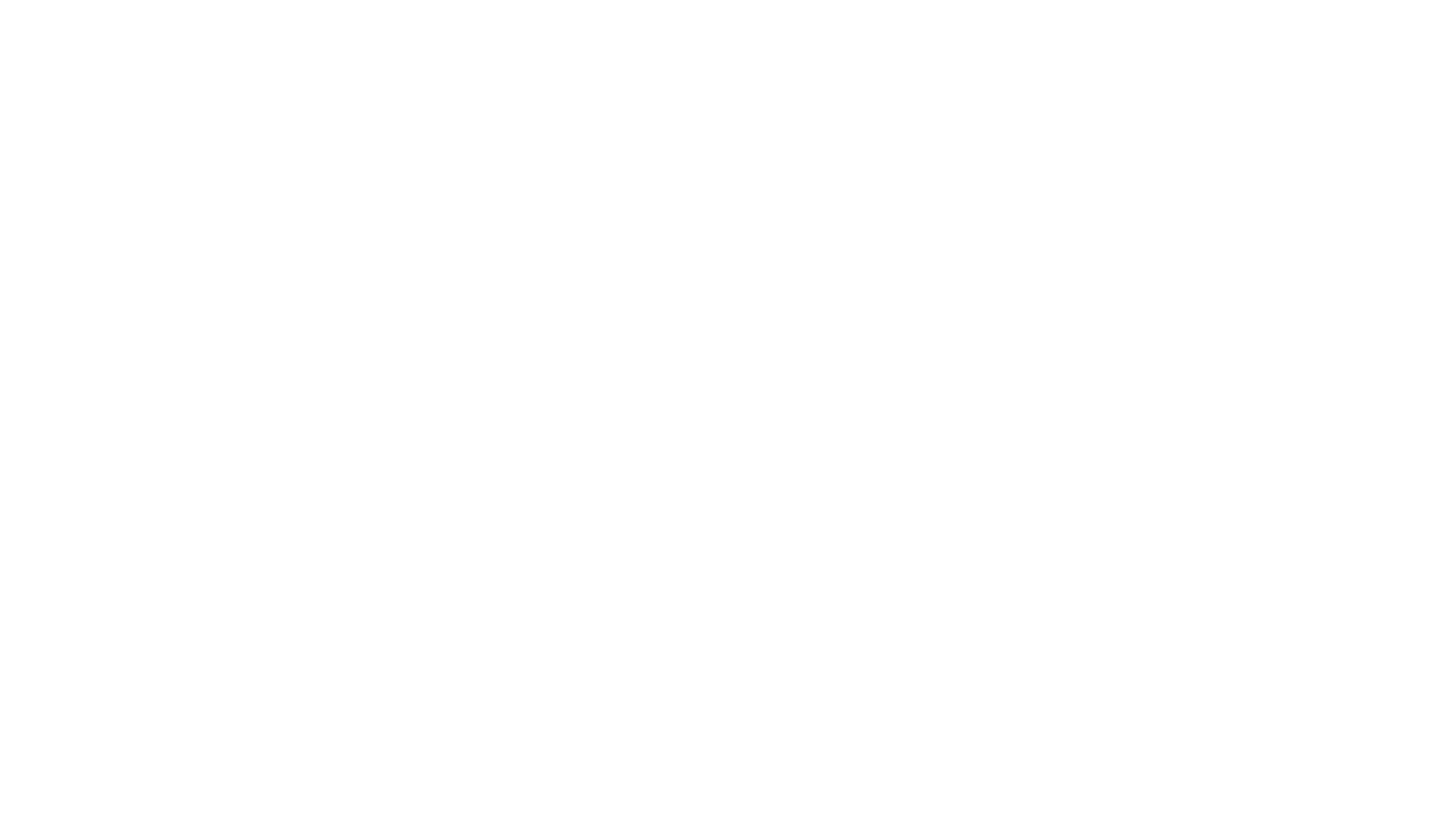 El cAtesiSmo de la Iglesias católica 357
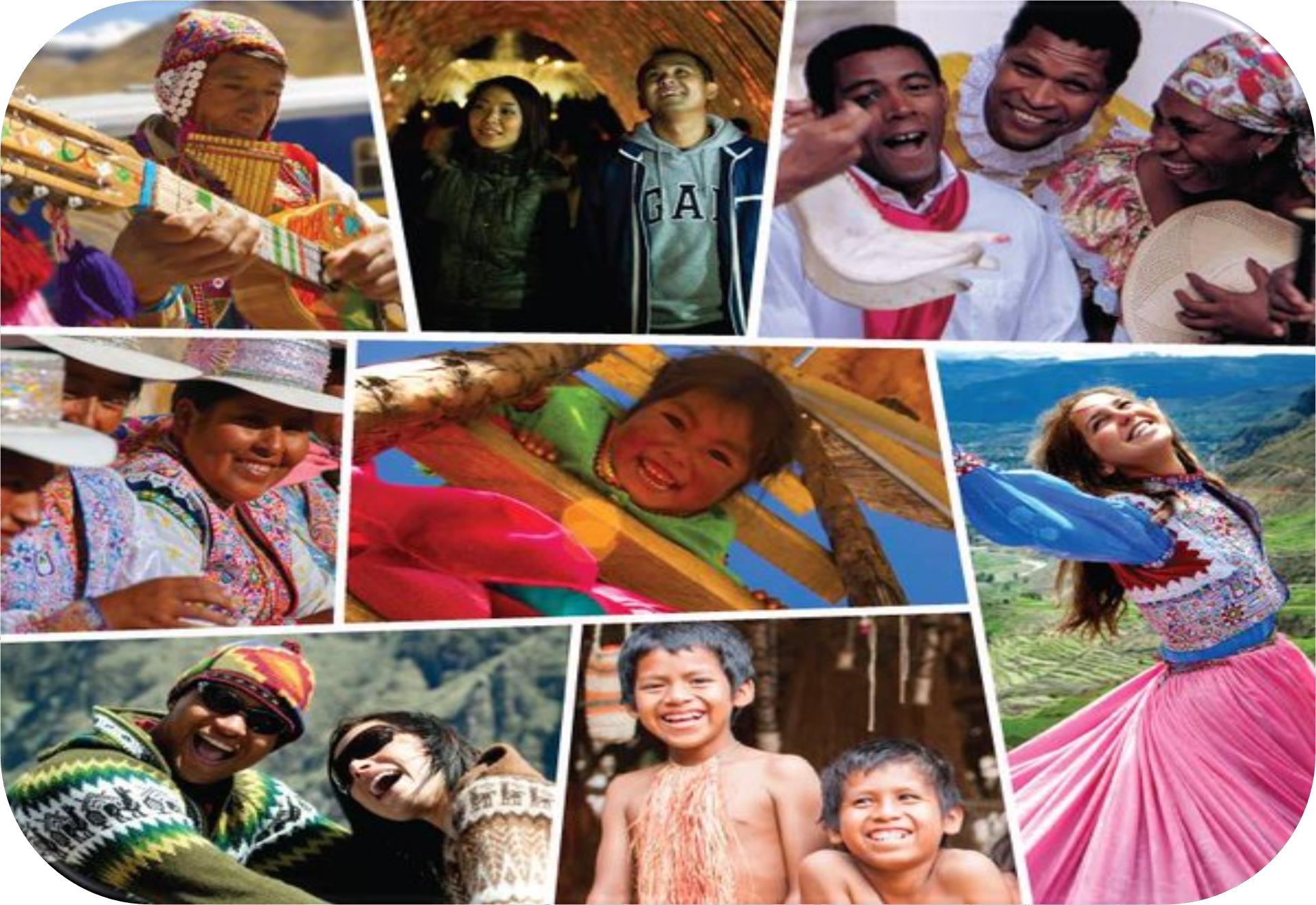 Por Haber sido hecho a  imagen de Dios, el ser humano tiene la dignidad de persona.
 no es solamente algo, sino alguien.
 Es capaz conocerse, poseerse,  darse libremente y entrar en comunión con otras personas. 
 y es llamado por la Gracia a una alianza con su creador.
 a ofrecerle una respuesta de amor que ningún otro ser puede dar en su lugar  
poseerse	y	de	darse
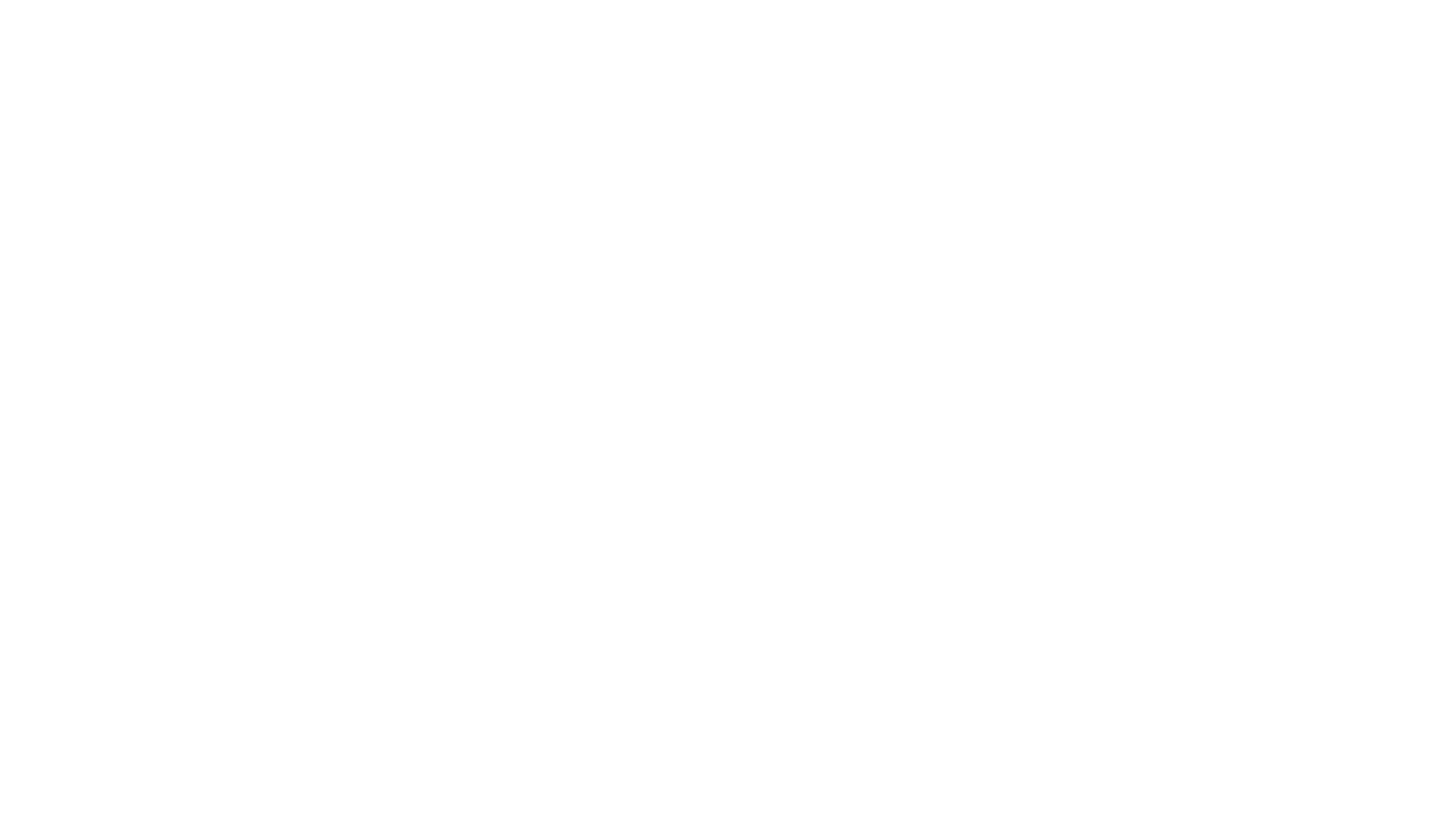 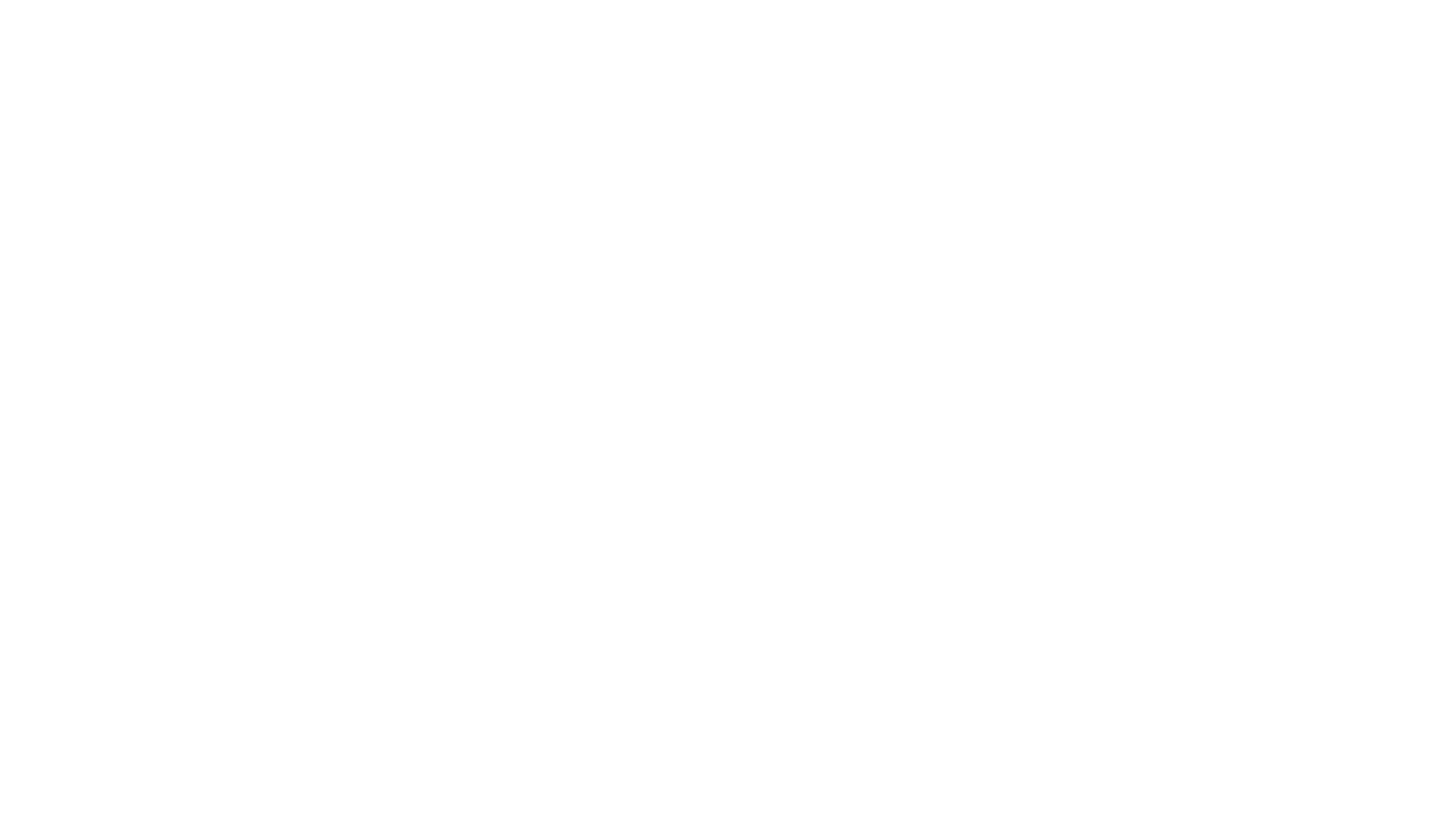 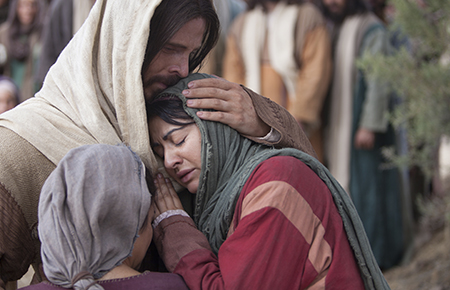 Biblia no distingue entre discapacidad Y enfermedad. Por lo tanto, al mencionar “enfermedades” se habla también de diferentes discapacidades.
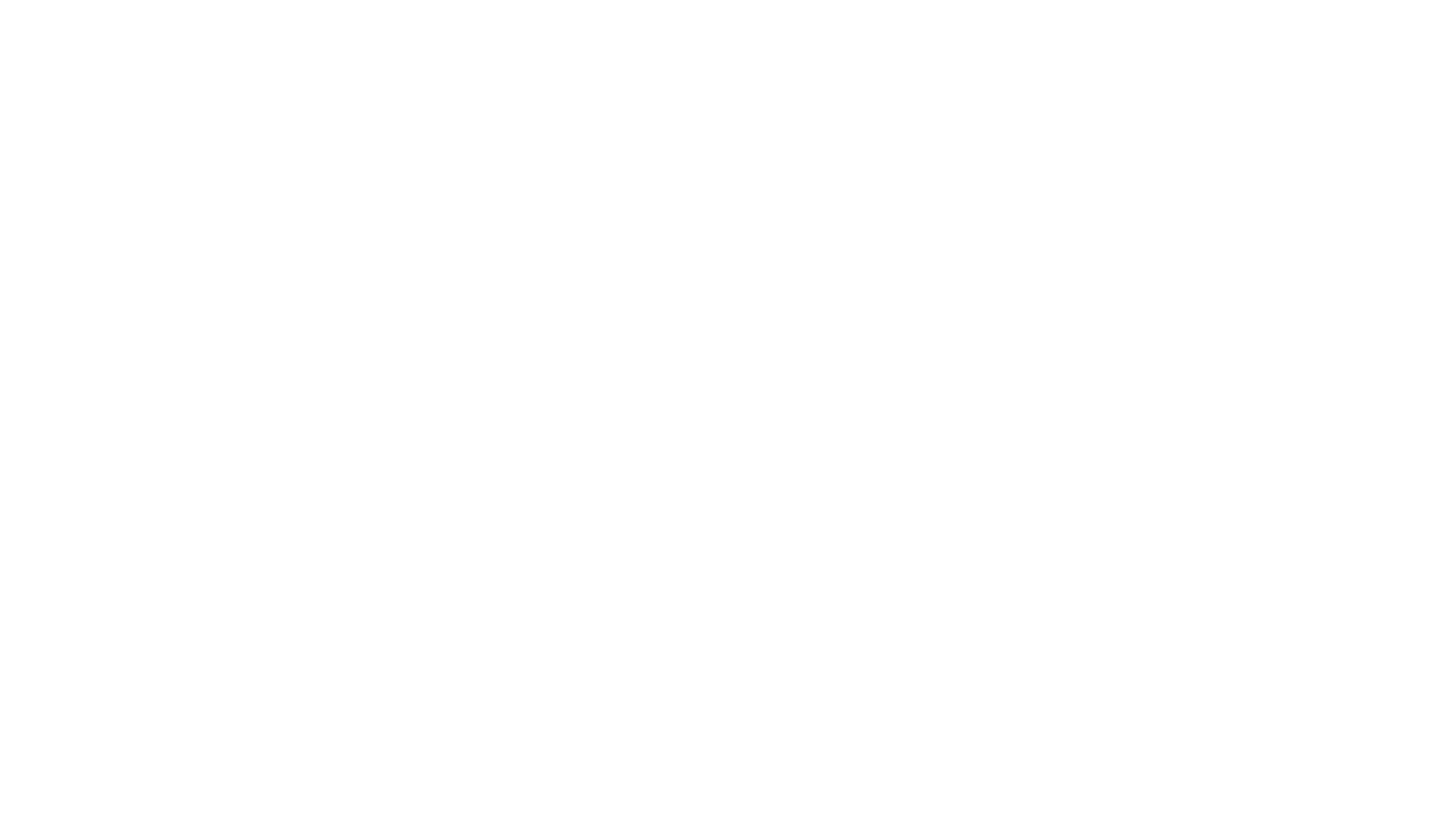 Si la salud es la mejor cosa que se puede tener, la enfermedad es el peor de todos los males.
Un proverbio dice que es mejor morir que vivir con una larga enfermedad. (Eclo 30,17)
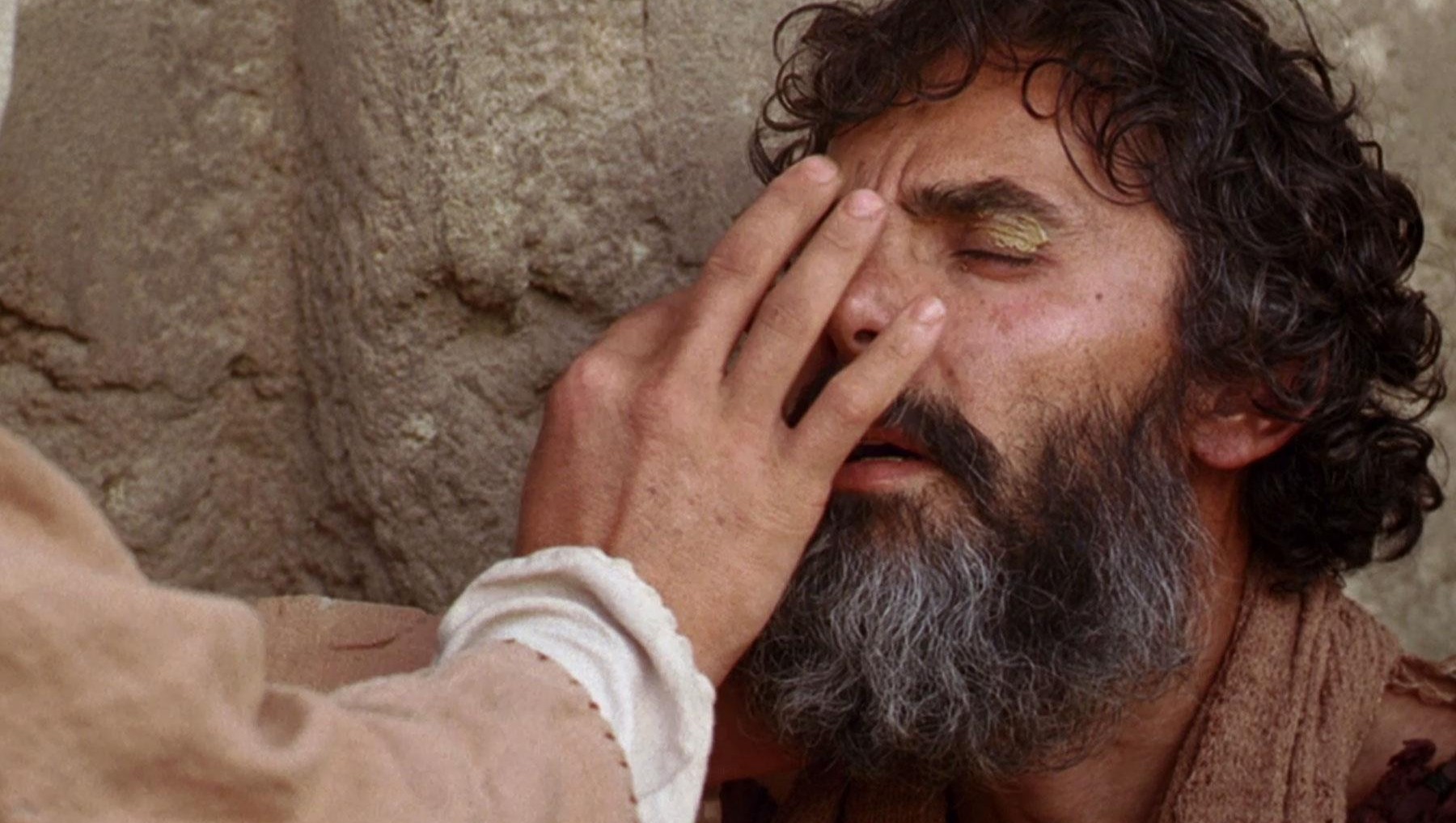 LA   ENFERMEDAD   ES   VISTA   COMO
CASTIGO DE DIOS POR EL PECADO Y POR LA TRANSGRESIÓN DE LOS MANDAMIENTOS DE LA LEY DE DIOS. EXISTE UNA LIGAZÓN REAL ENTRE LA CULPA HUMANA Y LA FALTA DE SALUD.
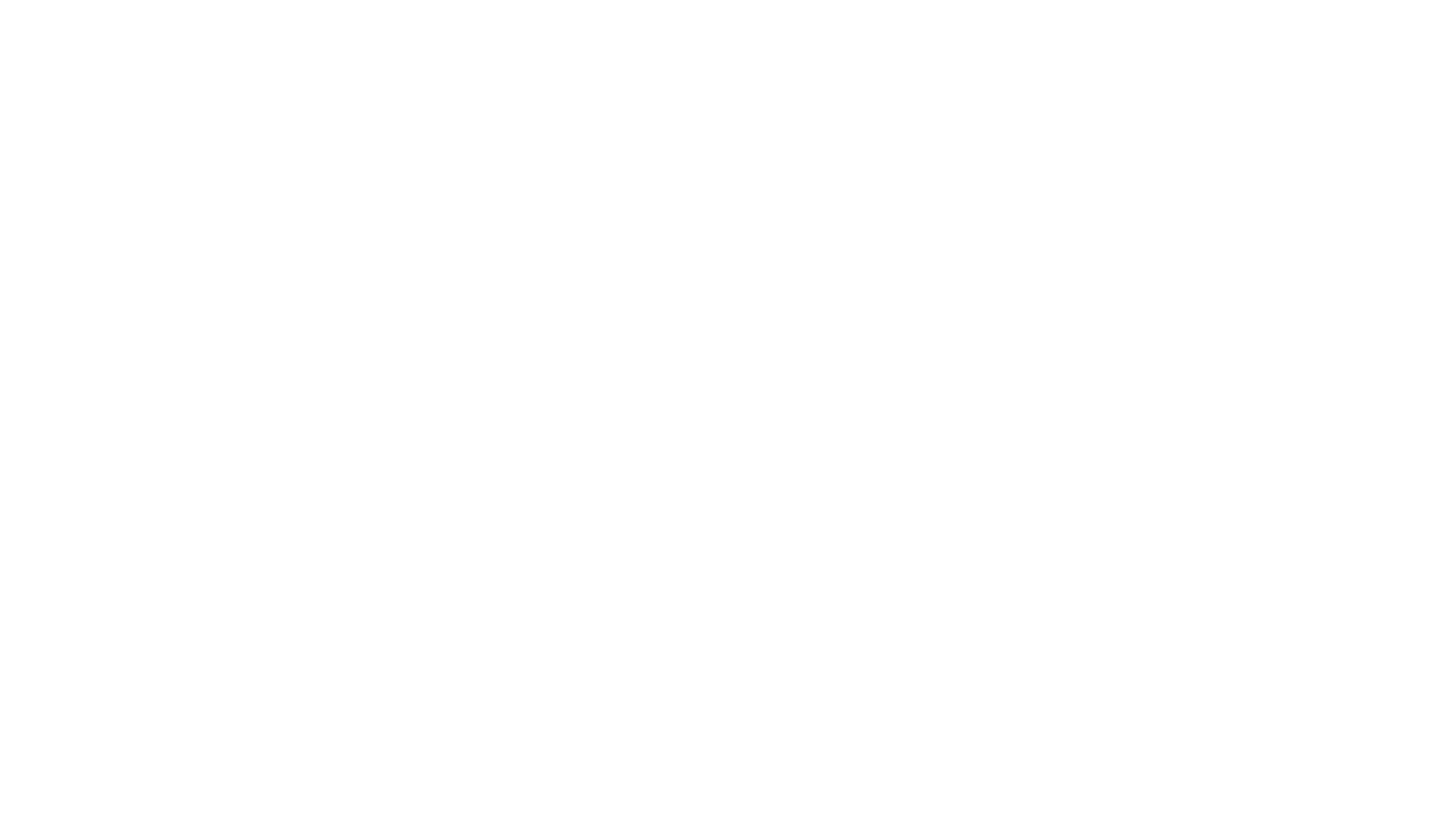 En la Biblia, el estudio de las causas de las enfermedades está poco desarrollado. Por eso, los  nombres que la Biblia da  a las enfermedades son bastante primitivos y muy genéricos:
Es muy difícil saber cuáles son exactamente las enfermedades indicadas por estos nombres tan genéricos  
ejemplo: tuberculosis o tisis ,  rotura de los huesos ,
 fiebres, enfermedades de la piel, pestes, heridas,
 ciegos, cojos, sordos mudos etc
Los profetas son invitados por el pueblo para ir a rezar por                             los enfermos.El profeta Isaías intercede por el rey Ezequías que está enfermo.
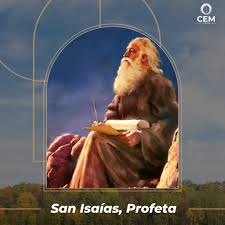 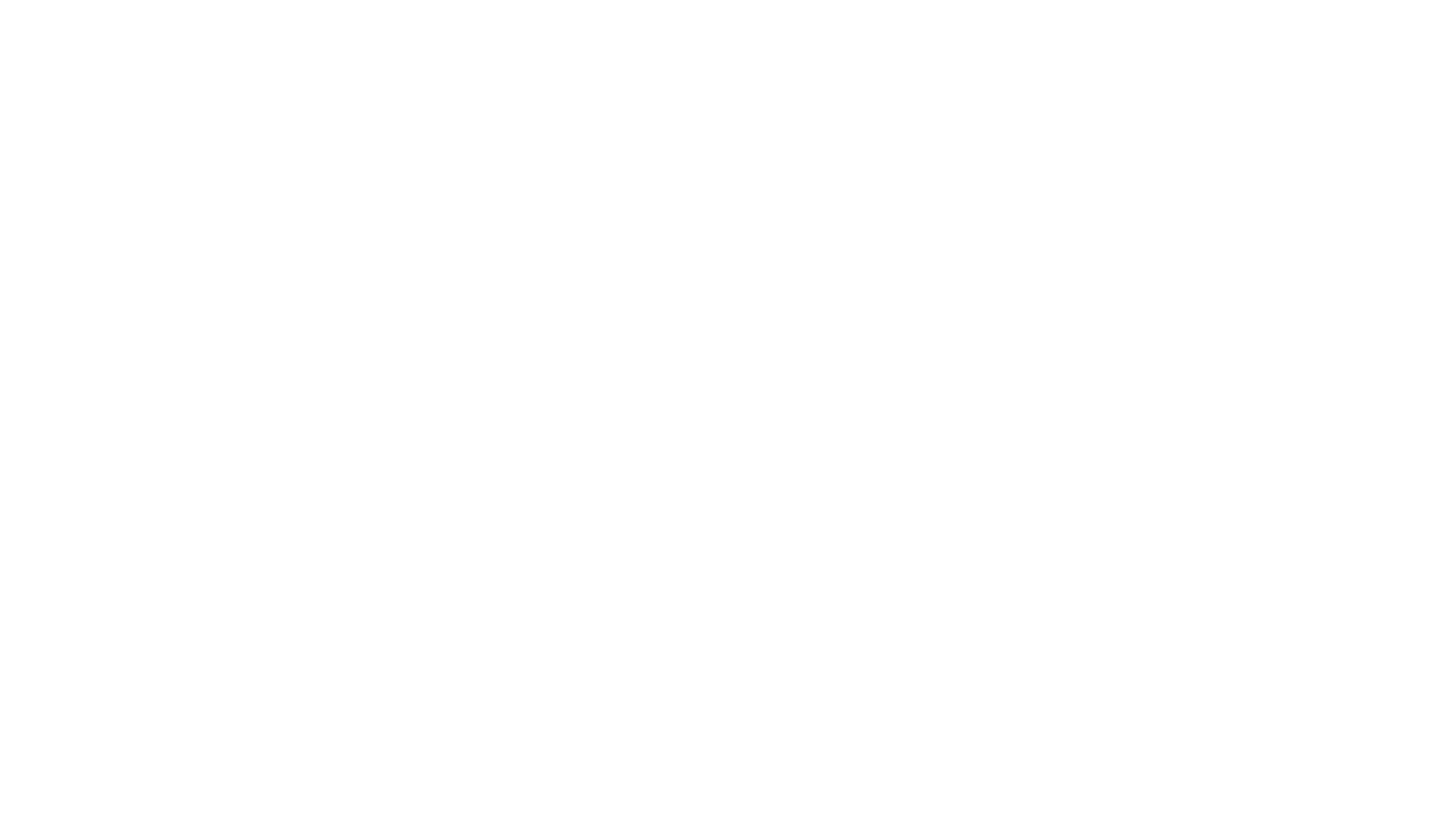 PARA EL PUEBLO DE LA BIBLIA , LA CURACION DE LAS ENFERMEDADES  DEBIAN SER OBTENIDAS , EN PRIMER LUGAR, POR LA ORACION,
LA SALUD Y EL PERDON DE LOS PECADOS PARECEN LADOS DE LA MISMA MEDALLA.
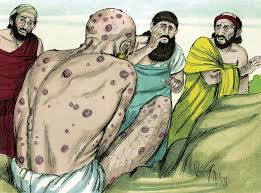 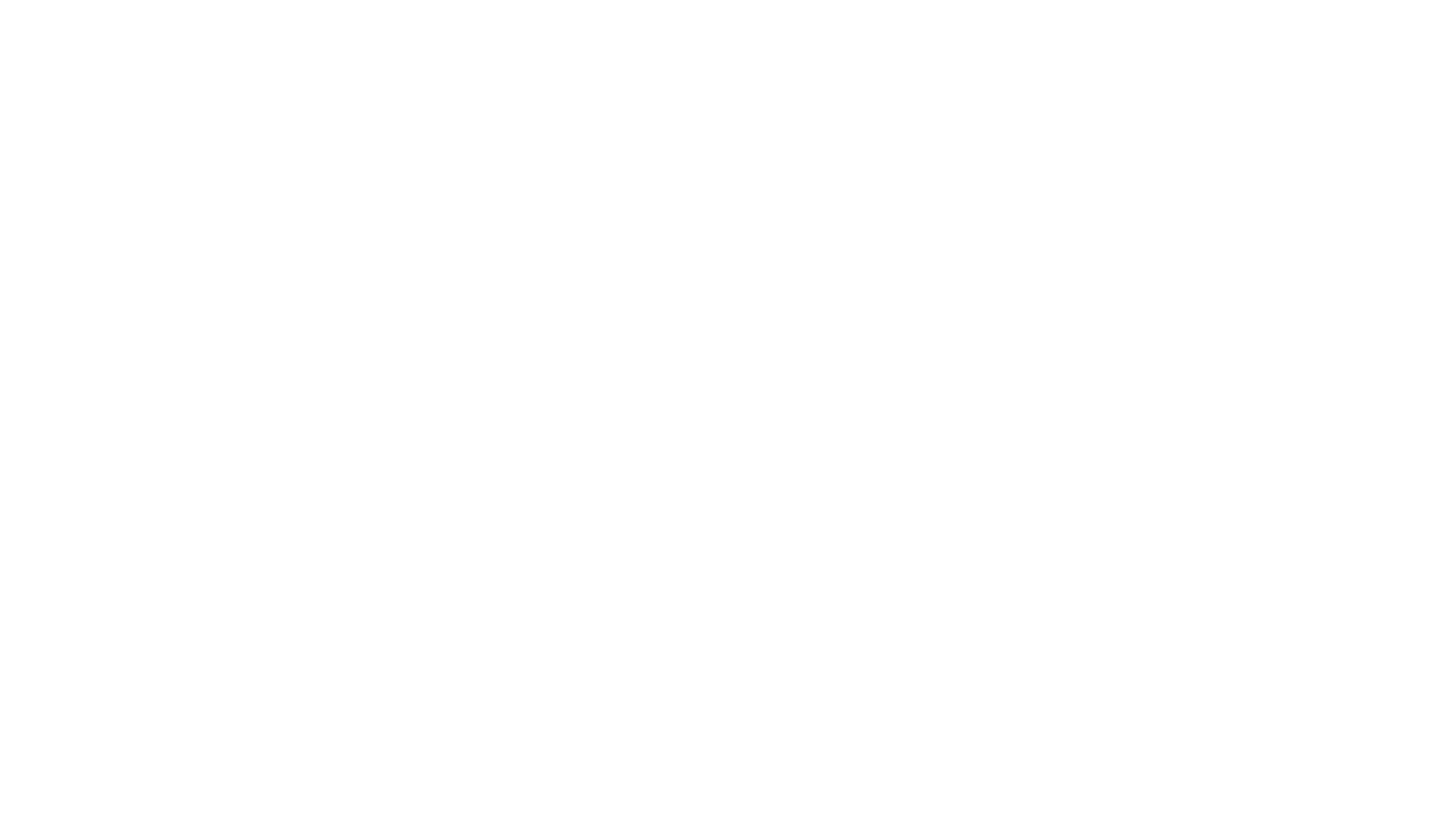 LA  VISIÓN QUE LA BIBLIA TIENE DEL MÉDICO NO ES BIEN CONSIDERADA 
DESPUÉS DE HABER HECHO LAS PRECES Y LAS OFRENDAS, SE DEBE LLAMAR TAMBIÉN AL MÉDICO, PUES EL PODER DE CURAR NO VIENE DE ELLOS SINO DE DIOS.
PROBABLEMENTE ESTO REPRESENTA LA TENTATIVA DE COMBINAR LOS NUEVOS DESCUBRIMIENTOS COMPROBADOS DE LA MEDICINA, CON LAS TRADICIONES DEL PUEBLO.
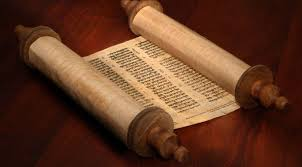 La medicina era ejercida por los sacerdotes.
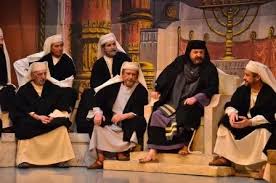 ERAN  ELLOS QUIENES DEBÍAN DAR EL CERTIFICADO DE CURACIÓN A LOS LEPROSOS.
La realidad que vivía una persona con discapacidad en la época del antiguo testamento era de doble marginación.Por un lado, la propia limitación que podía sentir frente a otros y, por otro, la limitación social causada por el rechazo y la marginación.
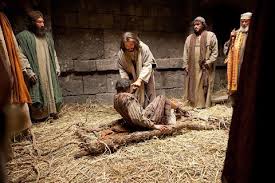 LA BIBLIA Y LAS PERSONAS CON DISCAPACIDAD EN EL NUEVO TESTAMENTO
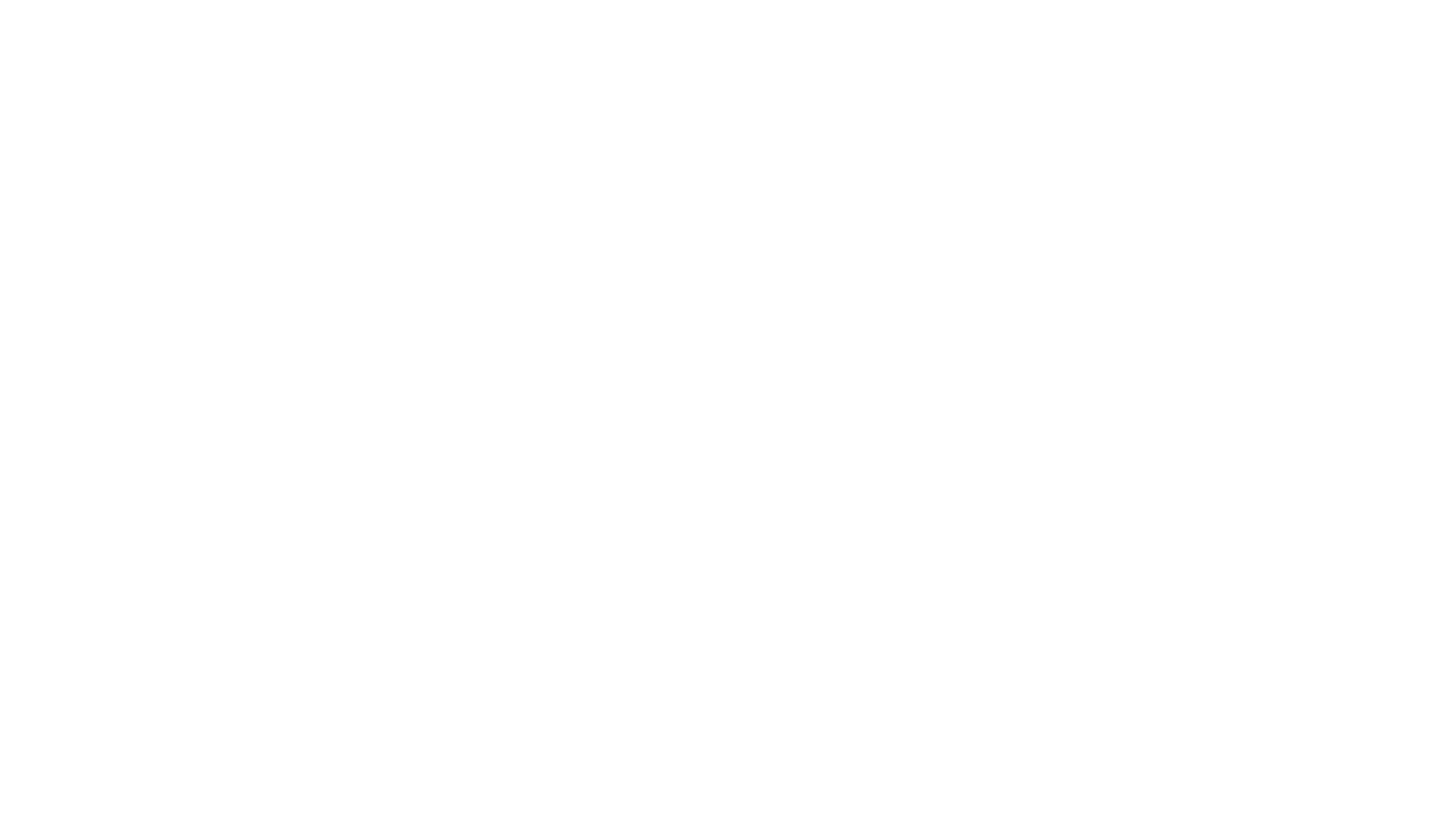 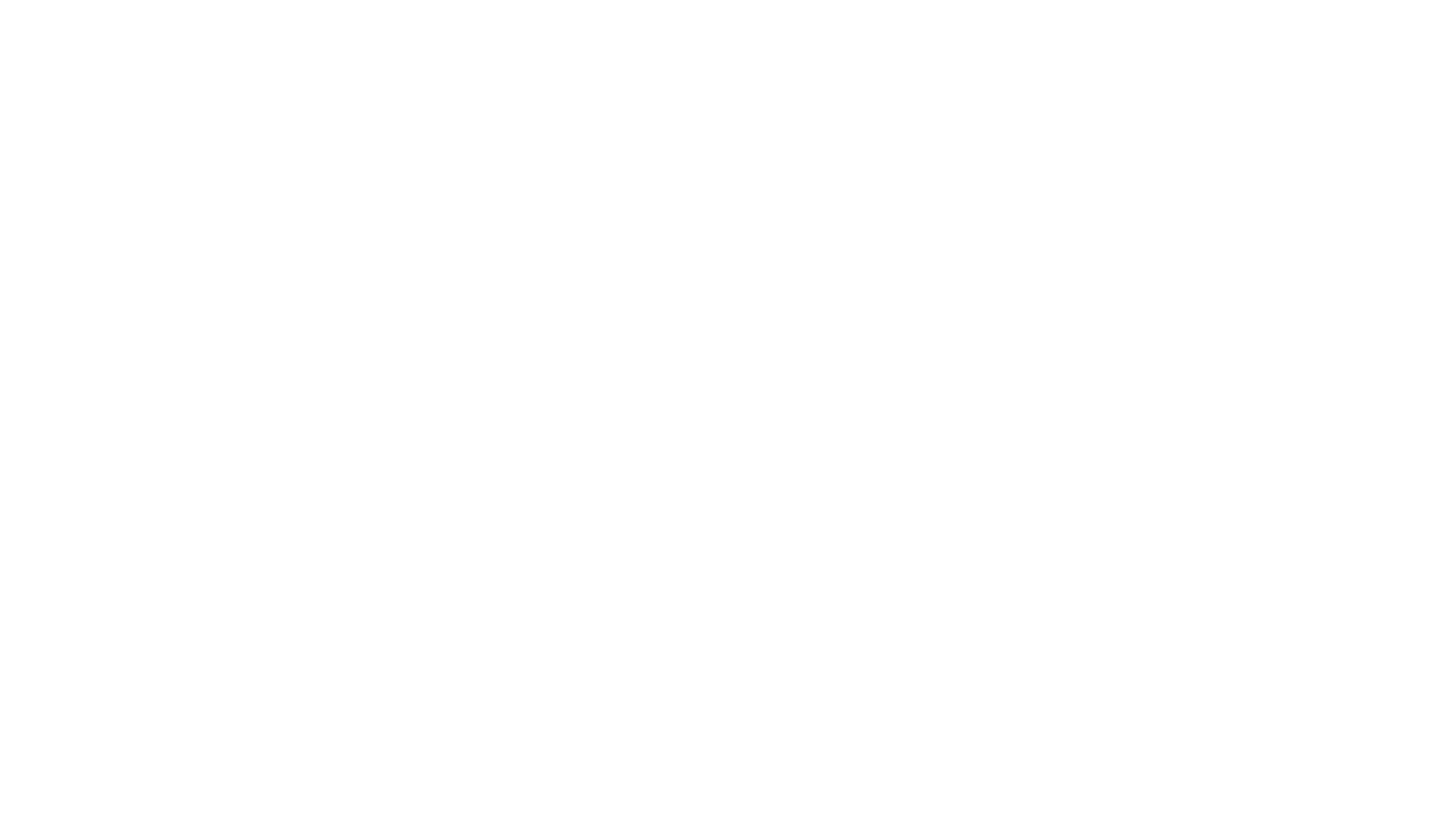 NUEVO TESTAMENTO
MISMO CONTEXTO  Y LA PRESENCIA DE JESUS
LAS ENFERMEDADES SON CAUSADAS POR MALOS ESPIRITUS MC 1/ 23    LC 13/11   MT 9/23
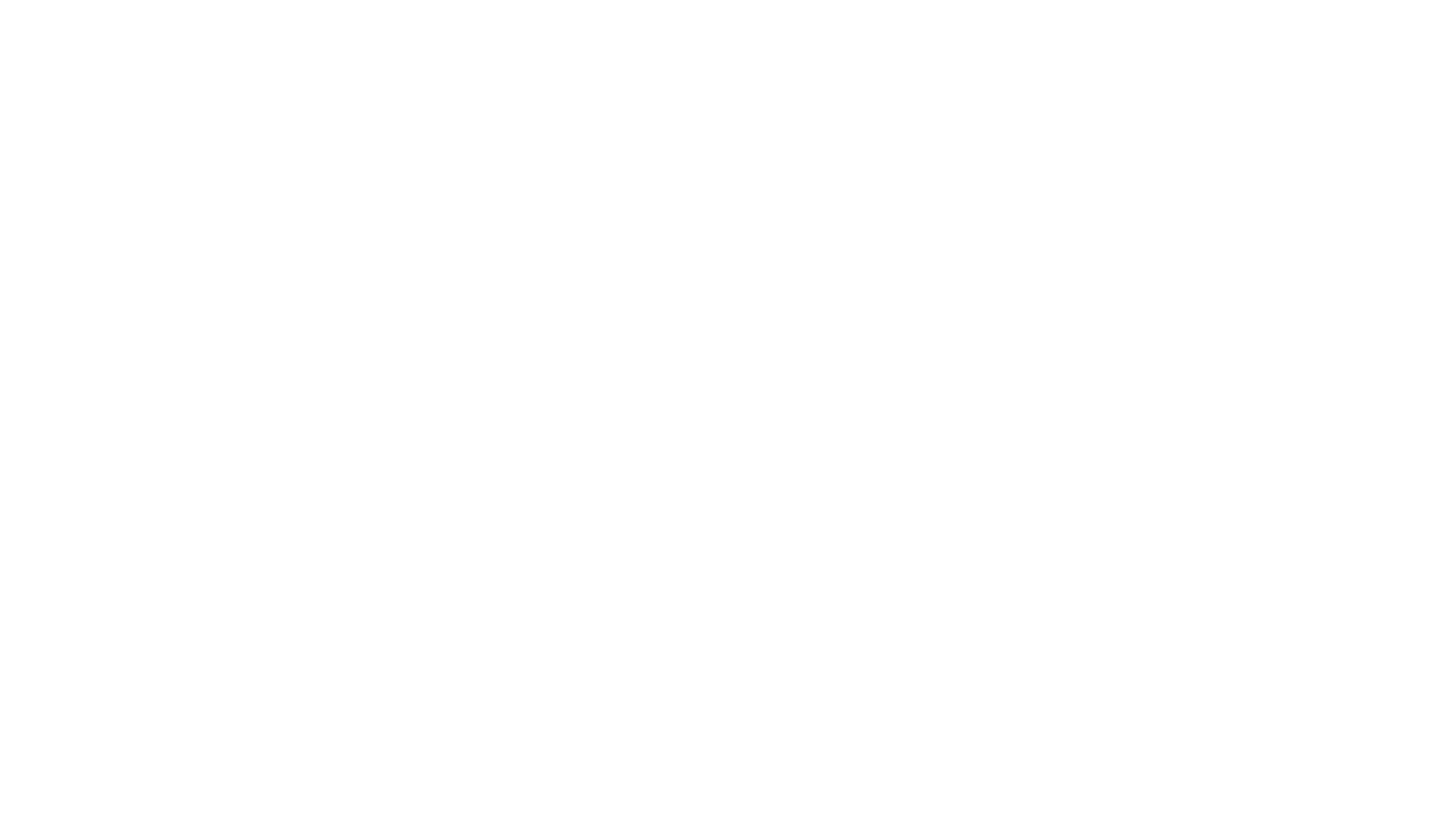 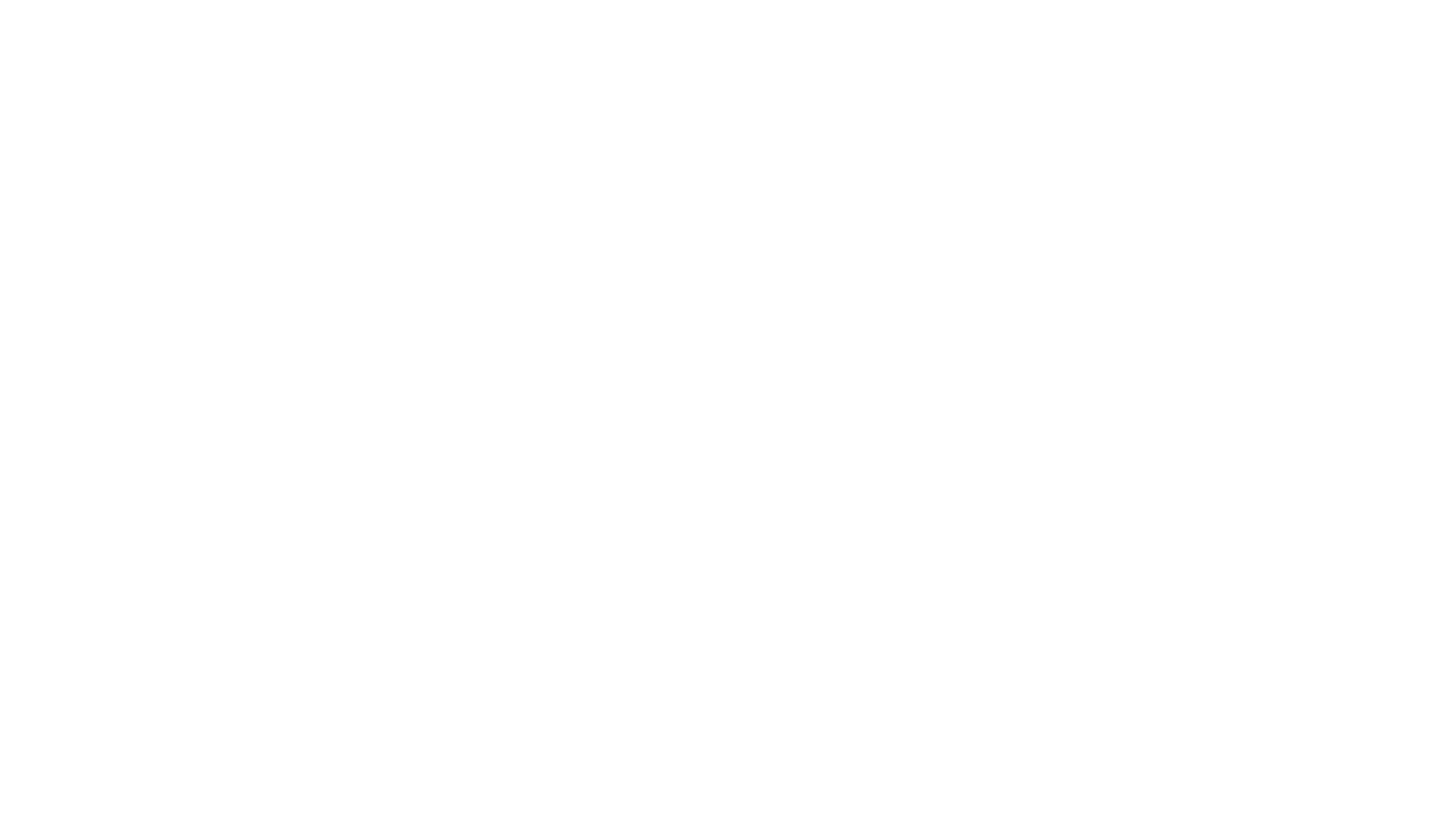 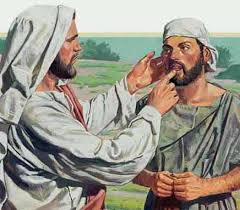 La enfermedad se ve y se interpreta como castigo de Dios por los pecados.
 (Jn 9,2) Pedagogía Cristiana
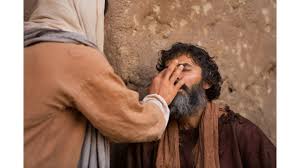 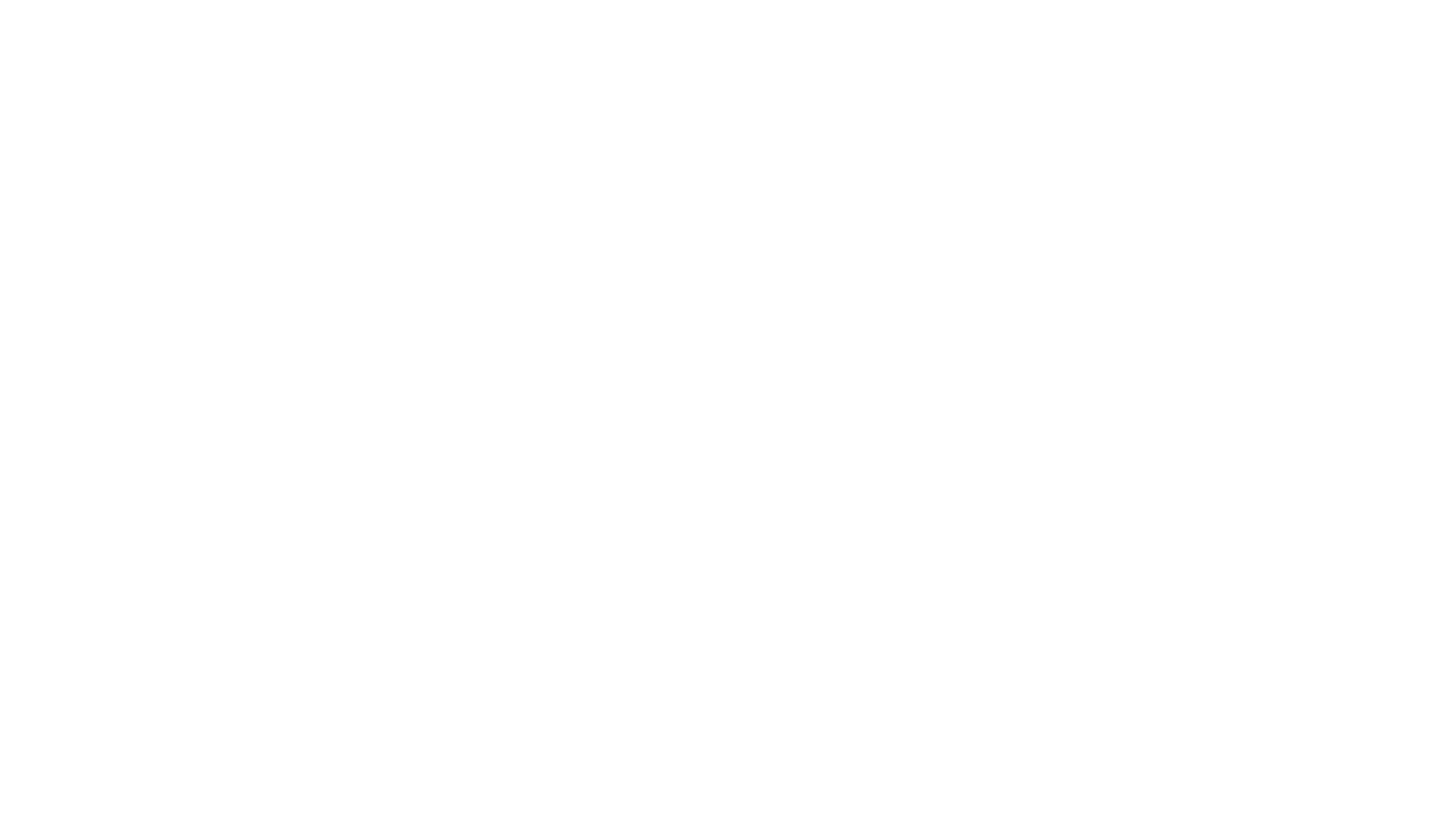 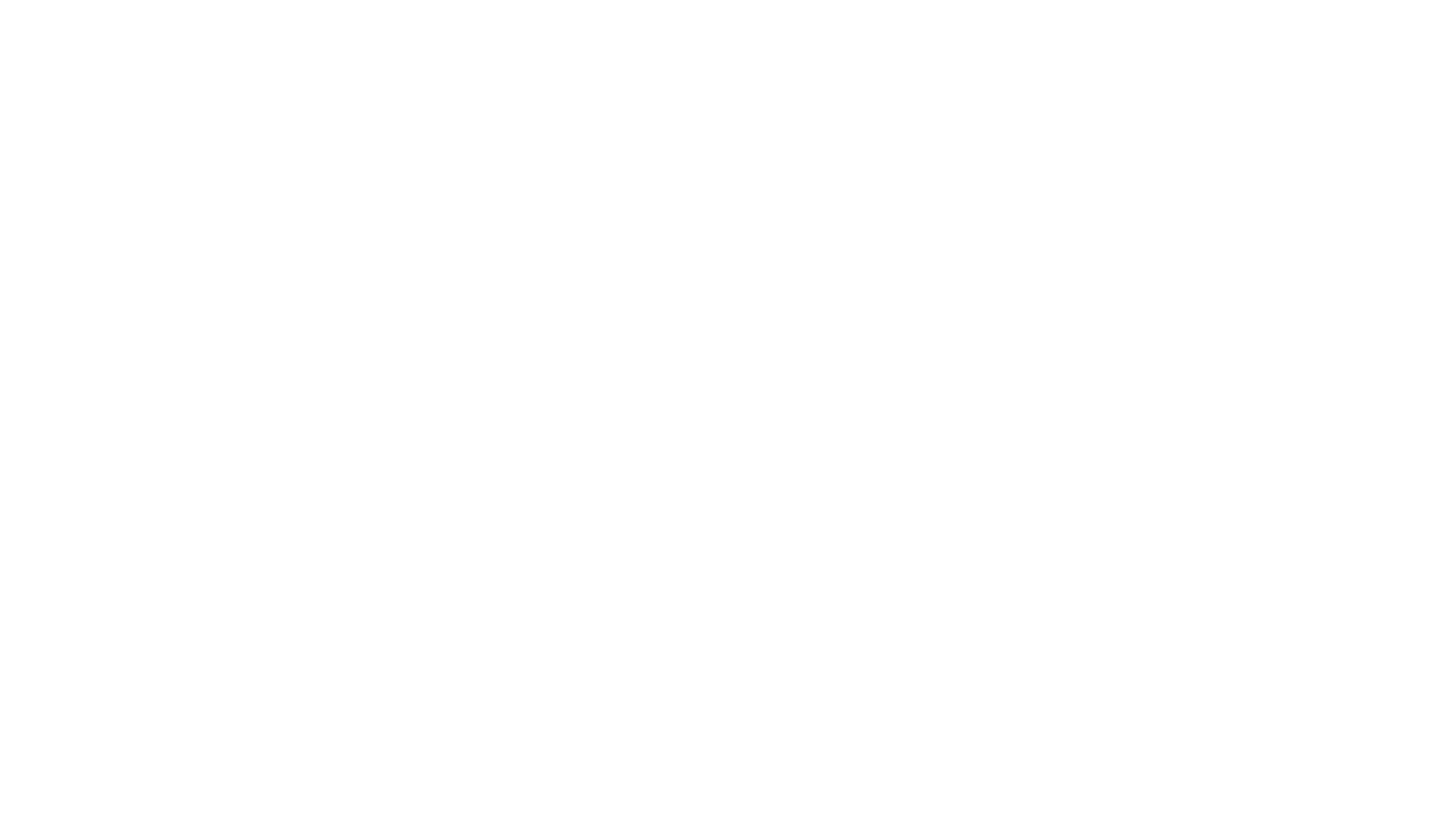 JESUS sigue LOS TRES CAMINOS DE LA ACTIVIDAD PROFETICA
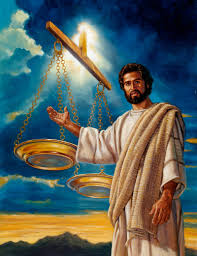 1. RENOVACION DE LAS ESTRUCTURAS  JUSTICIA                           
2. RENOVACION DE LA COMUNIDAD 
SOLIDARIDAD 
3. RENOVACION DE LA CONCIENCIA
MISTICA
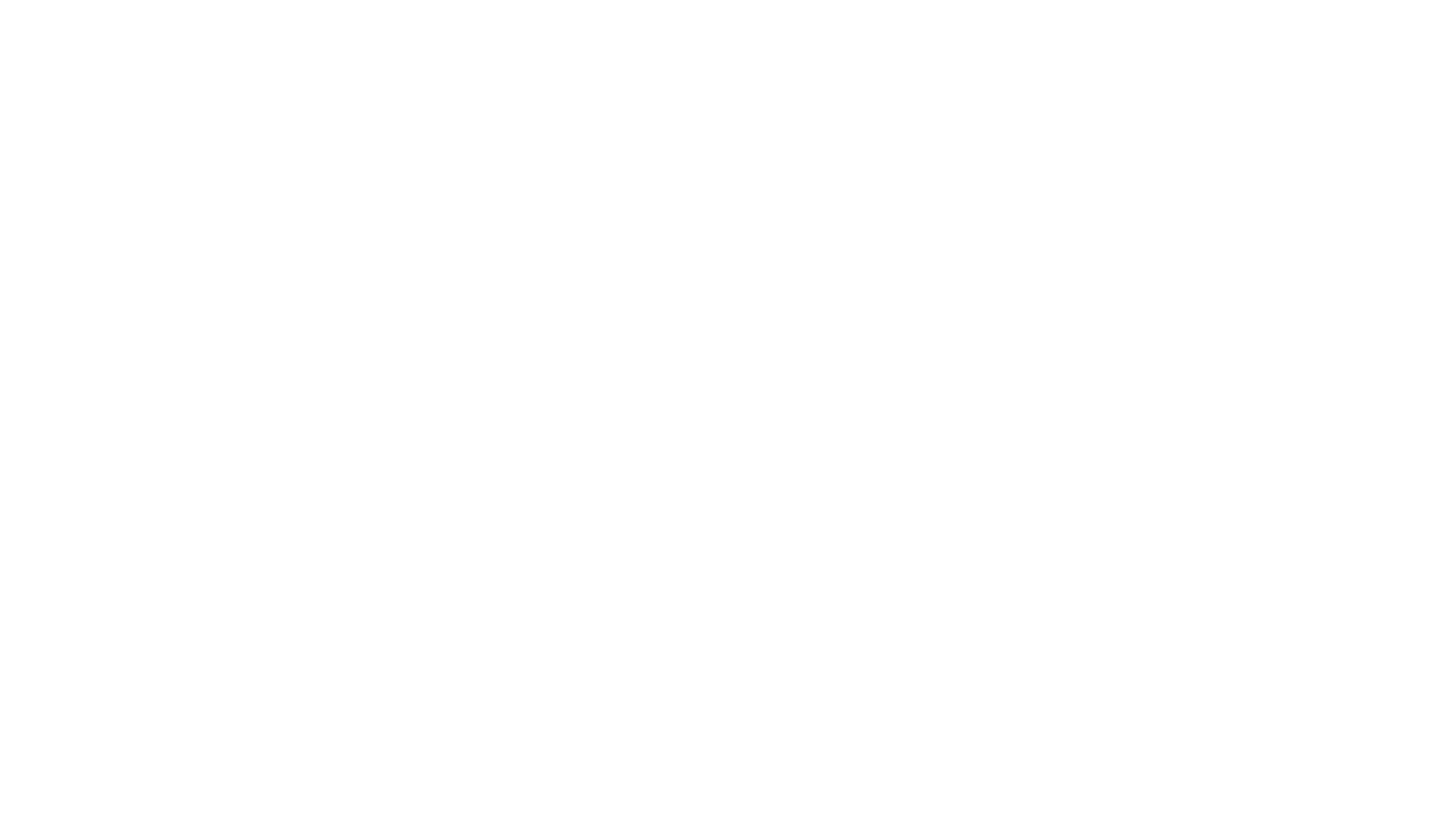 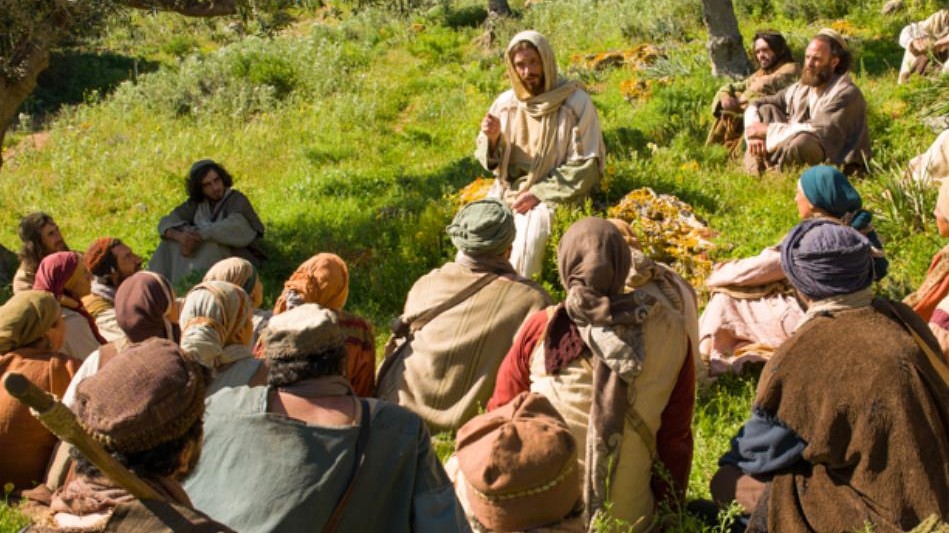 JESÚS CREA EL MILAGRO DE LA SALUD
INTIMIDAD COMO PROCESO DE ACOGIDA Y ACEPTACIÓN INCONDICIONAL.
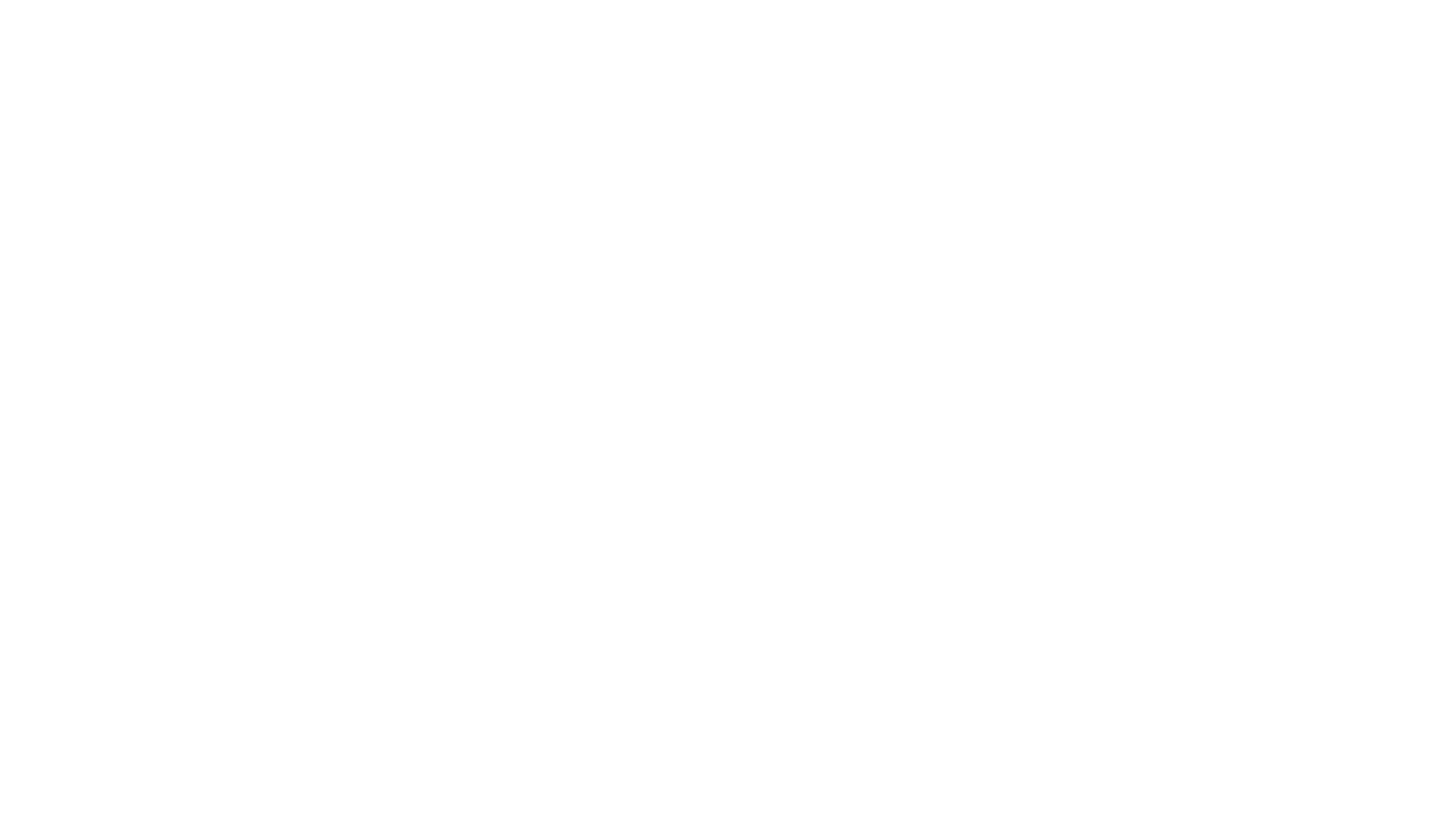 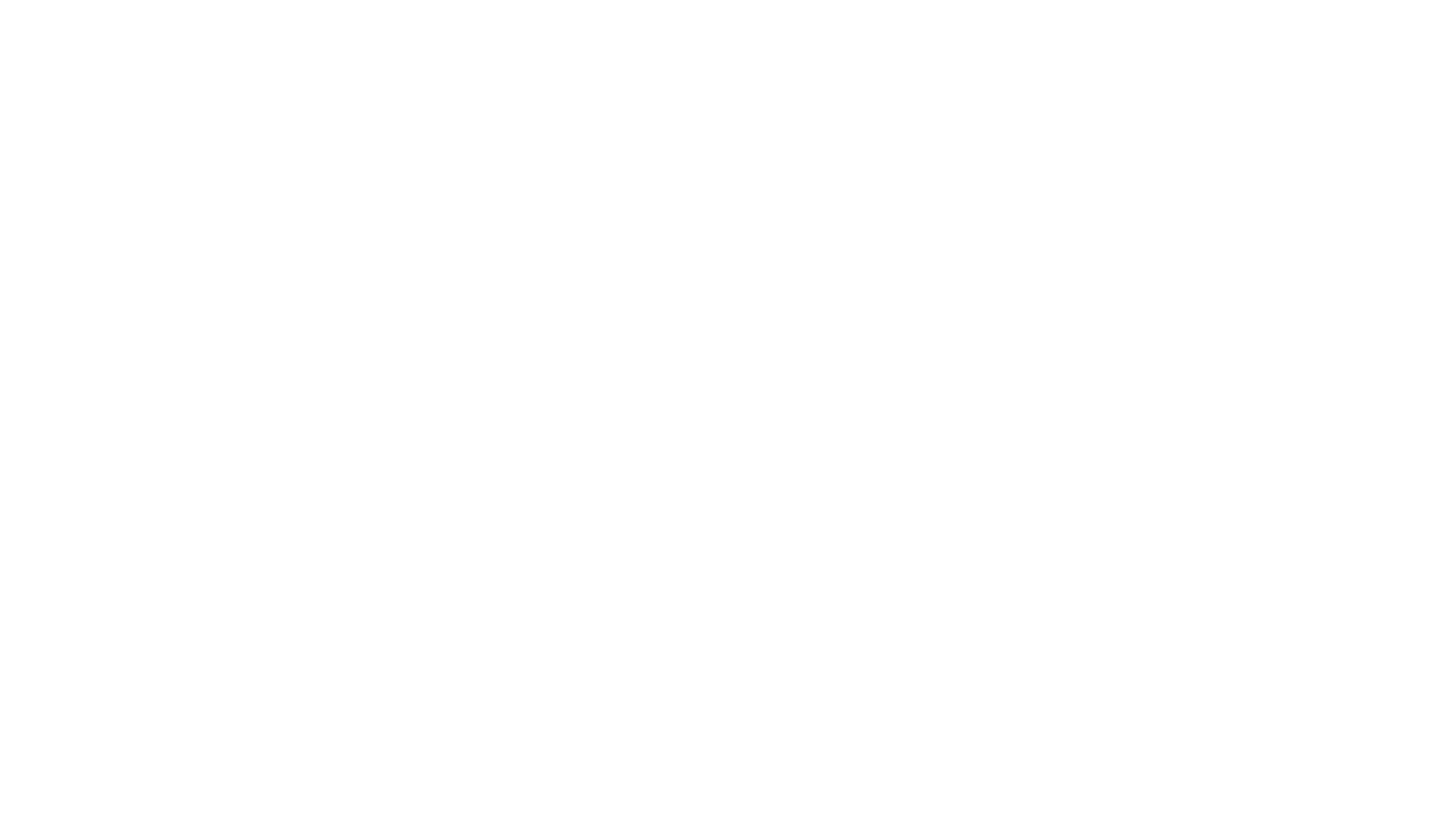 CONFLICTOS
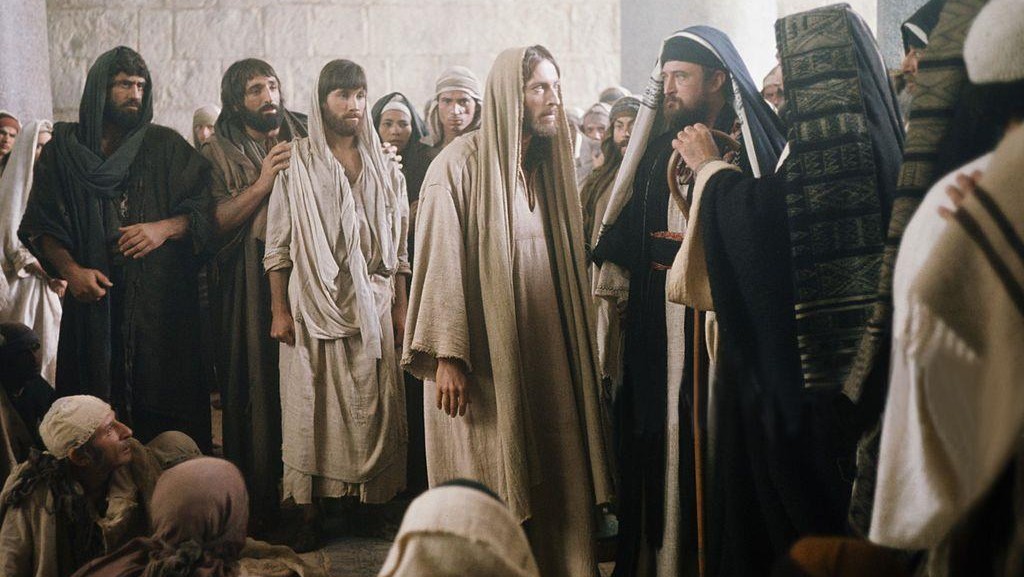 POR TODO ESTO, LA CURACIÓN DE LOS ENFERMOS PROVOCABA CONFLICTOS CON EL SISTEMA ESTABLECIDO Y CON LAS PERSONAS QUE REPRESENTABAN O DEFENDÍAN EL SISTEMA.
ACOGIDA DE JESUS A LOS  ENFERMOS SE CONVERTÍAN EN AGRESIÓN O TRANSGRESIÓN DEL SISTEMA:
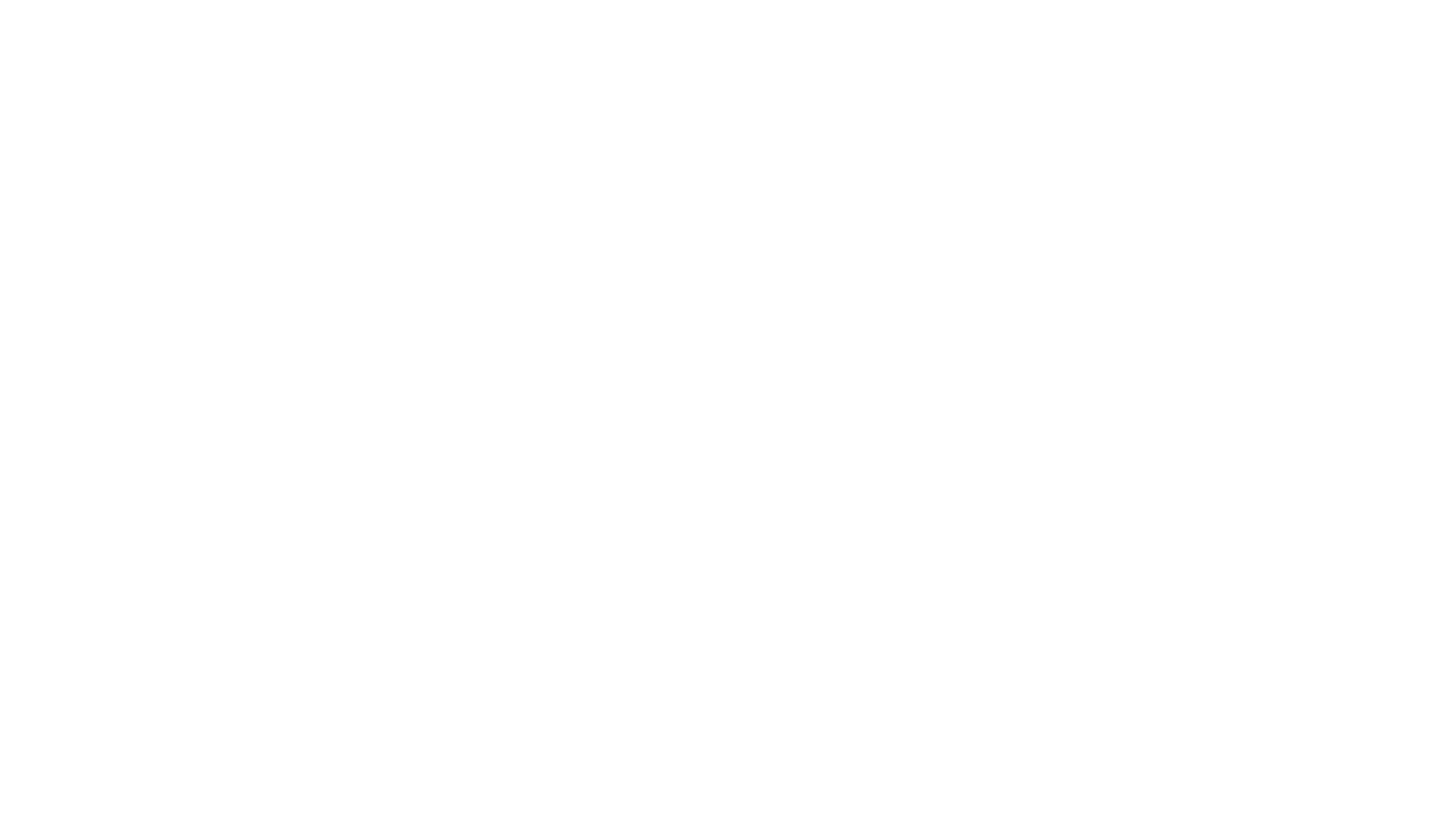 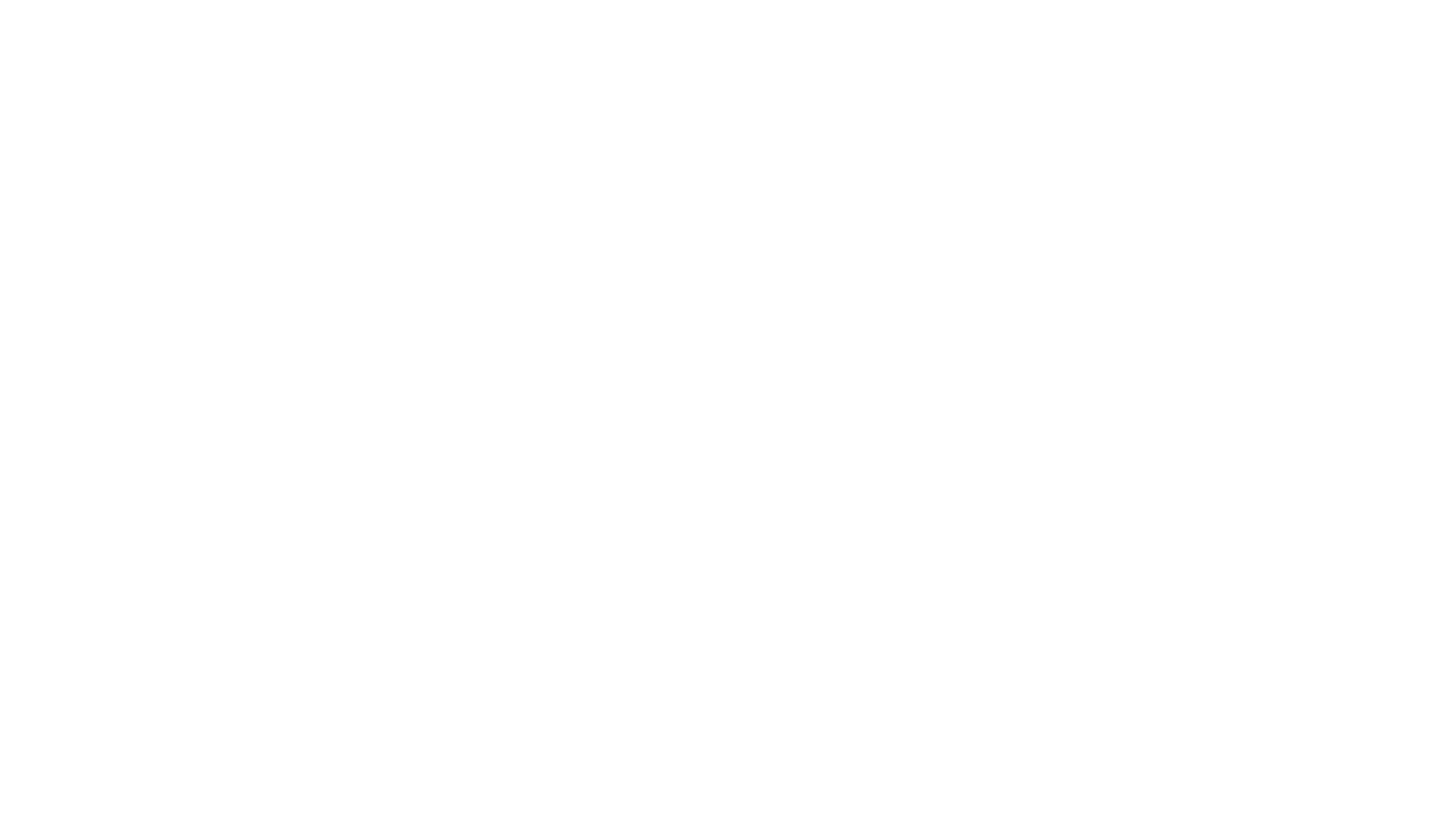 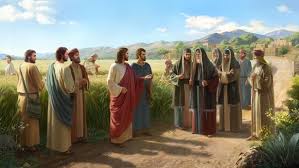 Jesús transgrede el sábado para ayudar a los enfermos: él cura (mc 3,1-6), hace lodo
 (jn 9,14-17)

sus discípulos desgranan espigas para comer (mt 12,1-6). todo esto, a pesar de estar prohibidas por ley o por tradición, aunque era contrario al bienestar y a la salud del pueblo.

la regla suprema de Jesús: el hombre no existe para el sábado, sino el sábado para el hombre
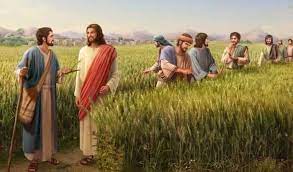 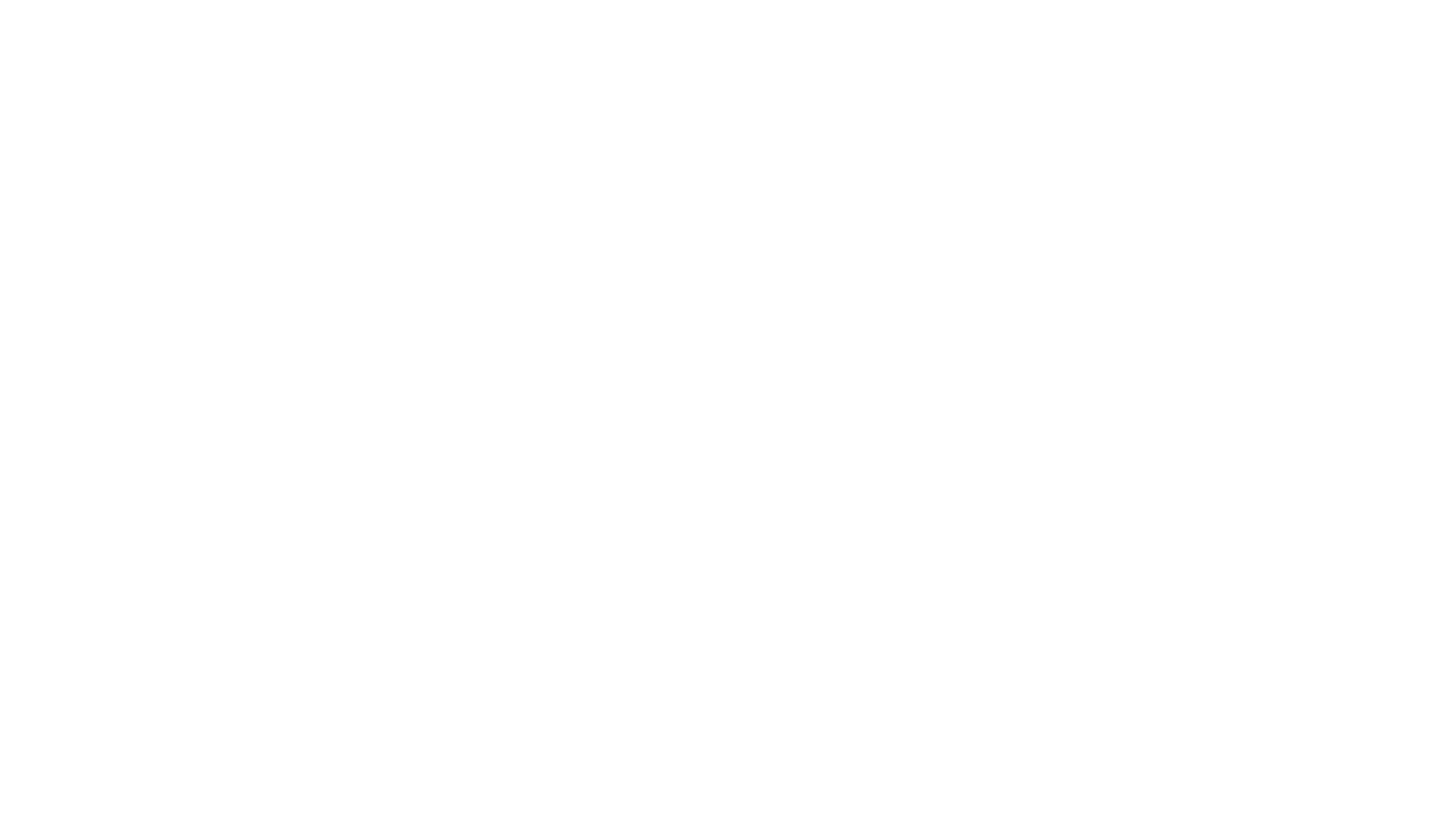 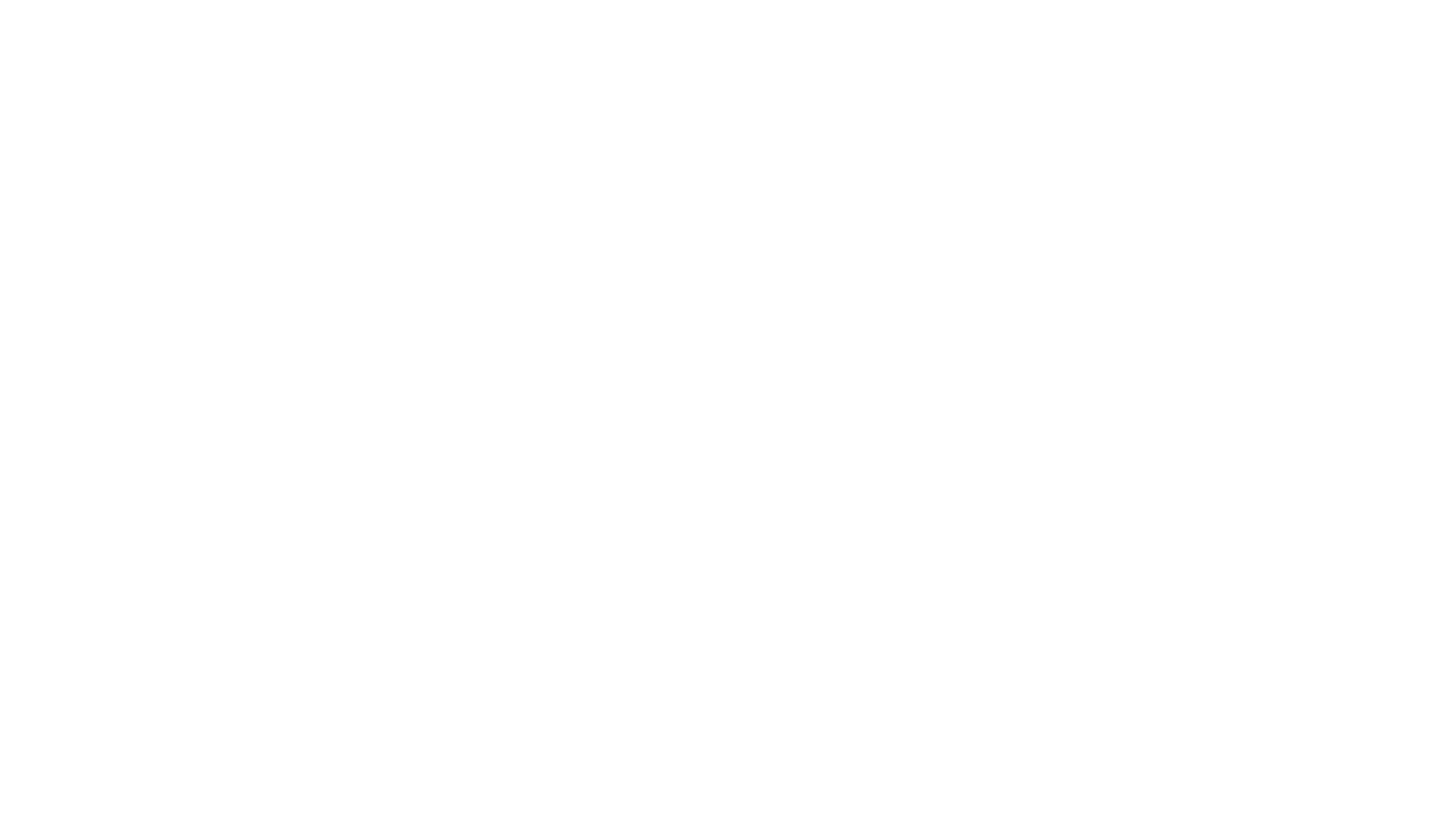 Jesús incomoda la celebración en la sinagoga llamando al frente a un enfermo (Mc 3,3), y escuchando a aquella  mujer de edad contra la voluntad del coordinador de la  sinagoga (Lc 13,10-17), y curó a los dos.
Jesús defiende a los enfermos contra la intransigencia de los defensores del sistema y actúa con libertad en defensa de la salud del pueblo.
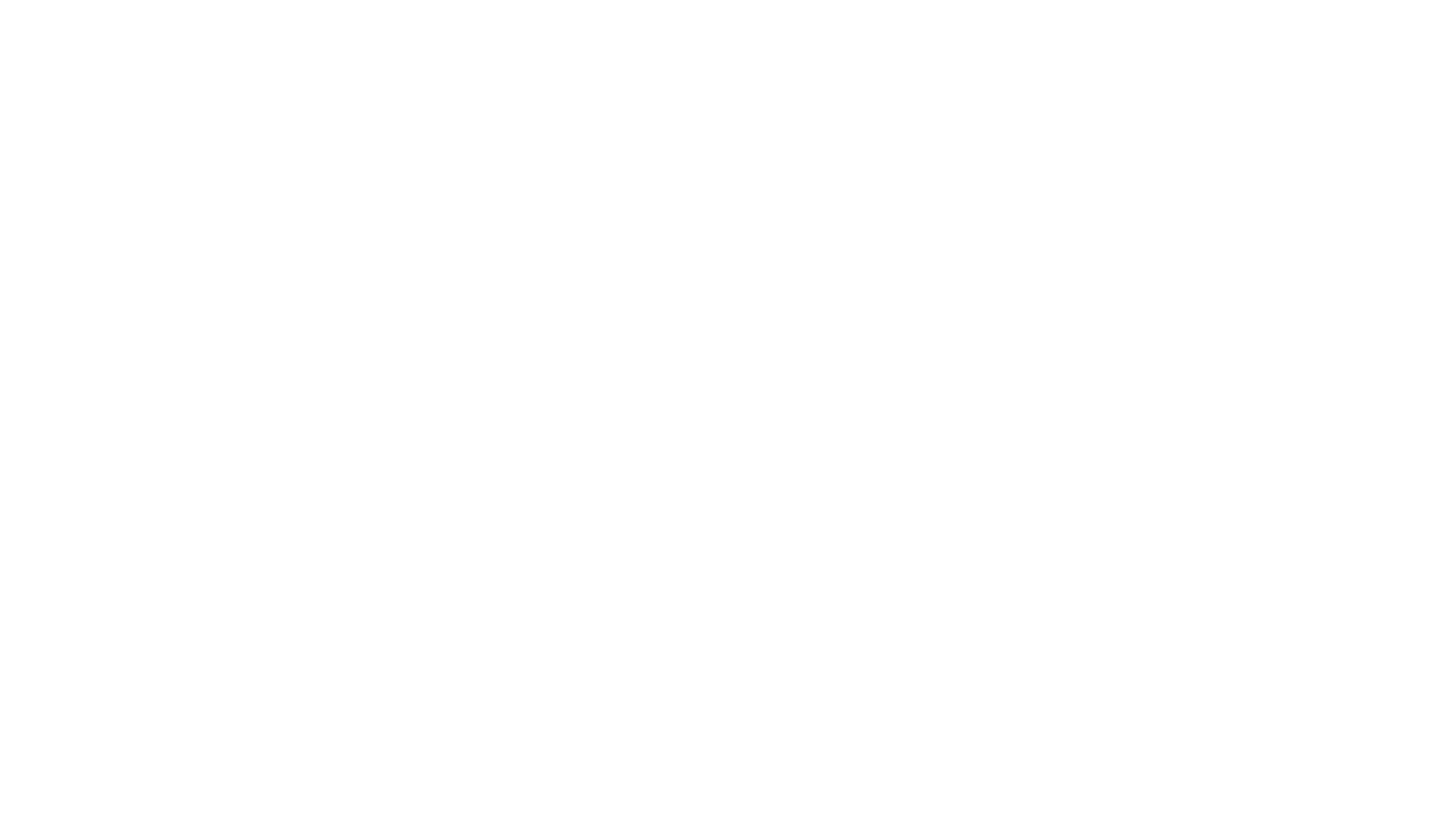 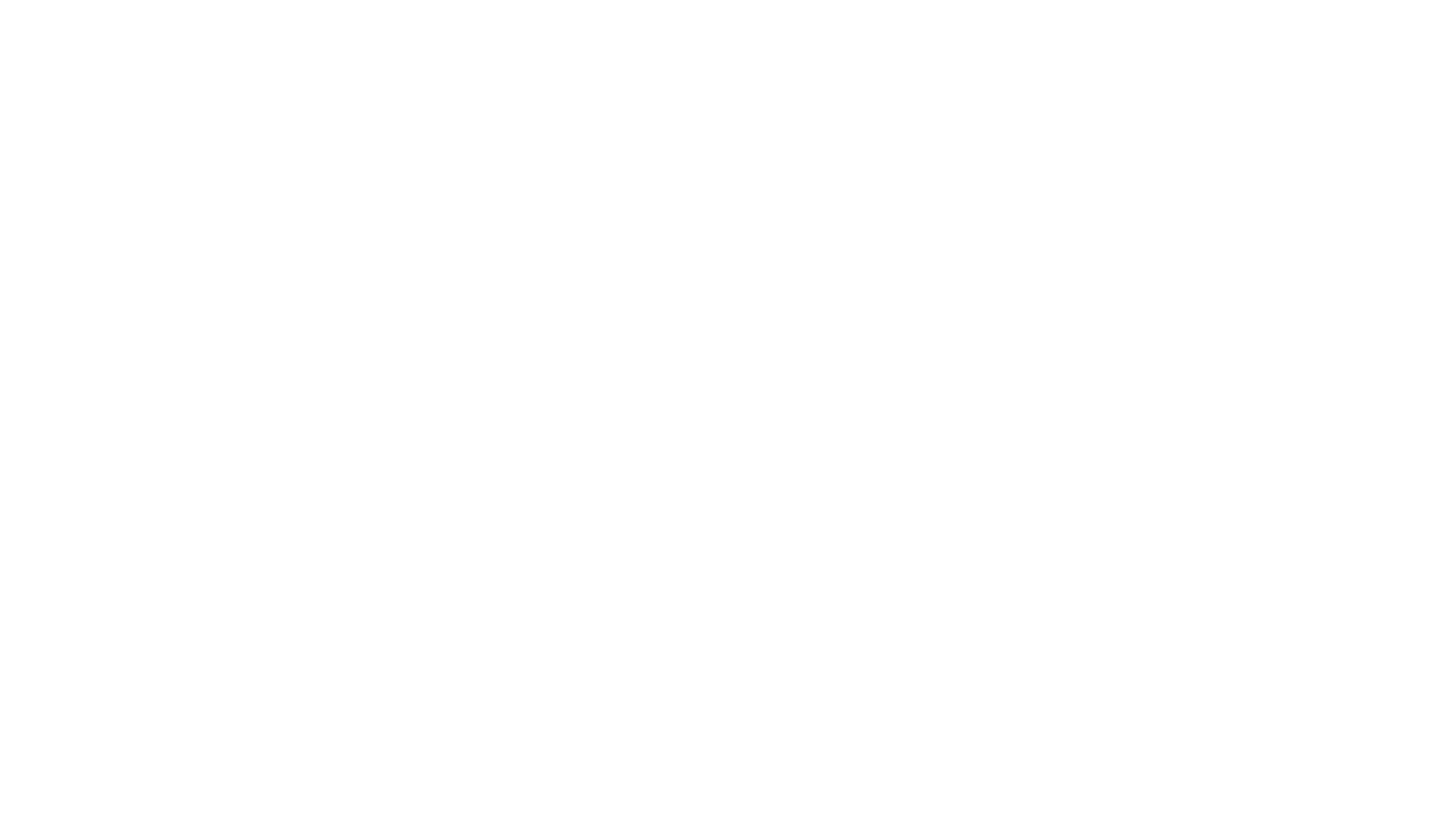 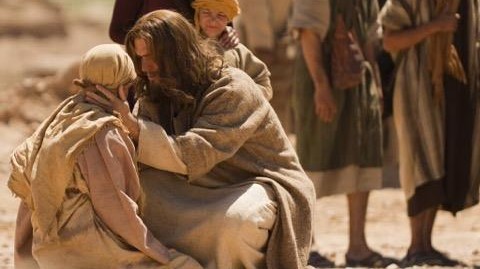 Jesús acoge a los leprosos y  les toca, transgrediendo así  la ley de la pureza legal que  marginaba a los leprosos y enfermos de la piel.(Lc 5,12-14).
DEFIENDE A LOS APÓSTOLES CONTRA LA ACUSACIÓN DE COMER SIN LAVARSE LAS MANOS  SE TRATABA DE UNA COSTUMBRE DE HIGIENE, TRANSFORMADA EN LEY RELIGIOSA.

JESÚS INCOMODA A LOS SACERDOTES Y LES OBLIGA A DAR UN CERTIFICADO DE CURACIÓN Y BUENA SALUD A LOS LEPROSOS CURADOS POR ÉL
(MC 1,44; LC 17,14)
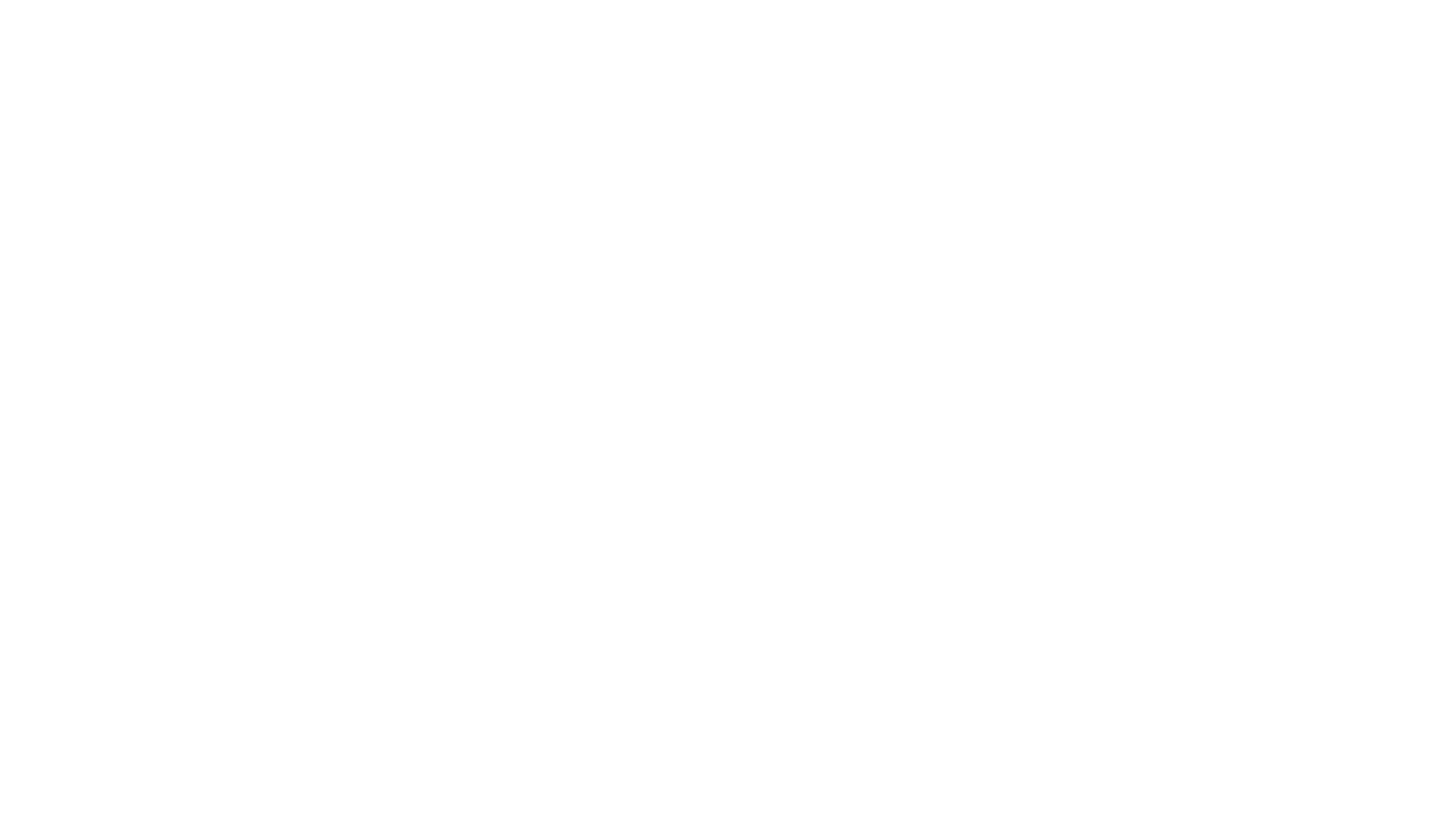 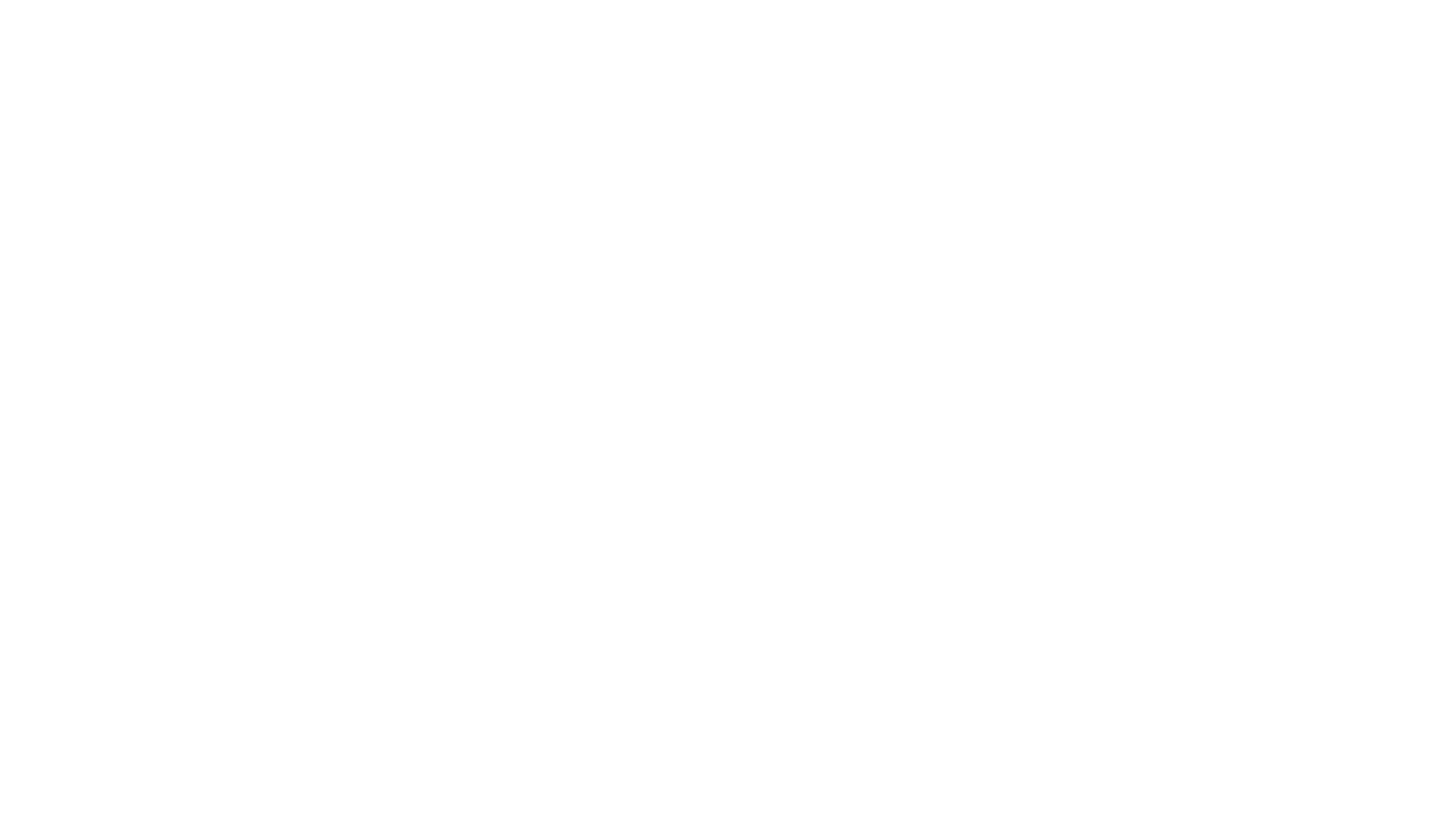 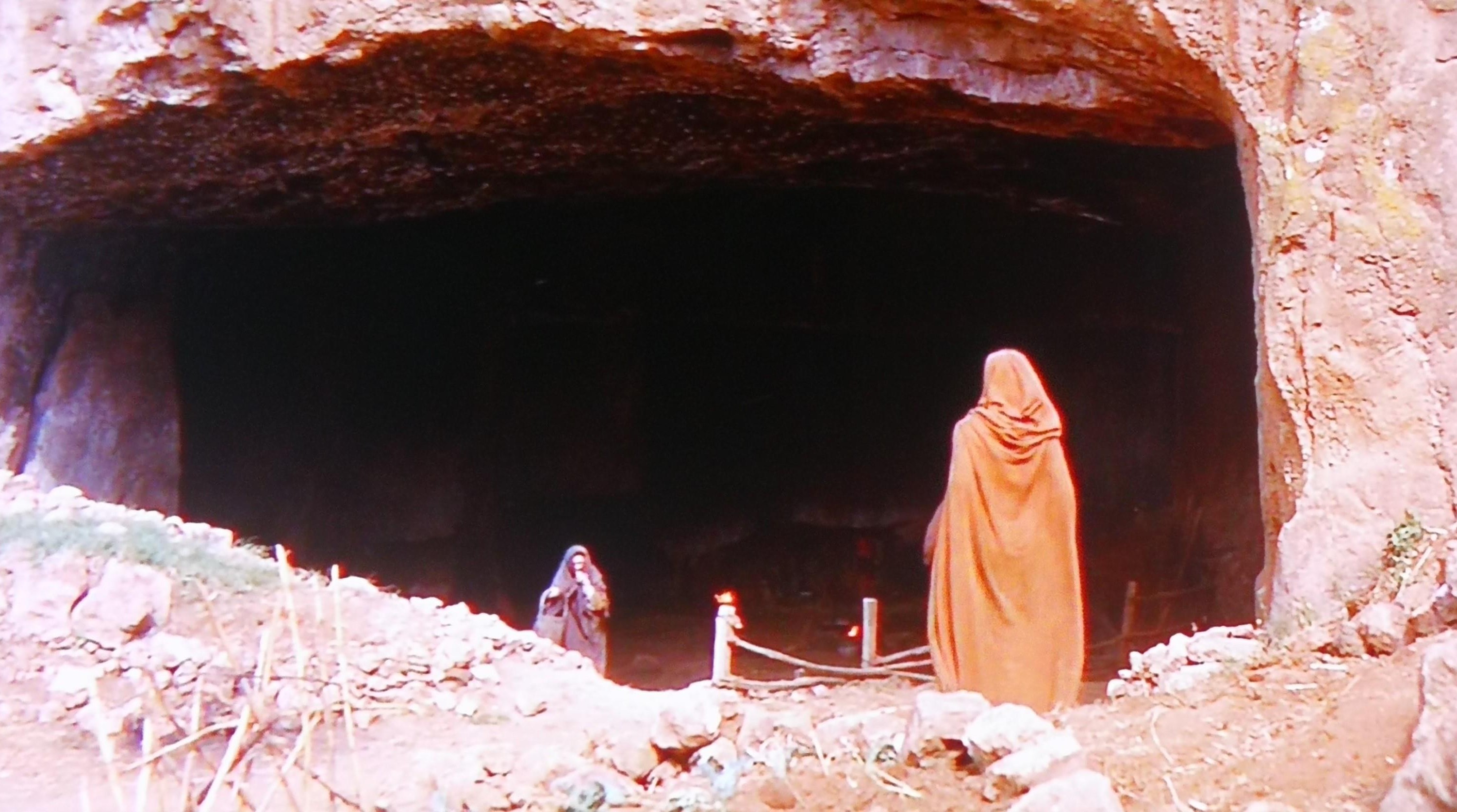 EN NOMBRE DE DIOS:* Expulsaban de la comunidad a los pobres y a los ignorantes(Jn 7,49)
*MARGINABAN A LOS  LEPROSOS,
*EXCLUÍAN A LOS EXTRANJEROS,
*MOLESTABAN A LOS  ENFERMOS QUE BUSCABAN LA CURACIÓN EN LA SINAGOGA EN DÍAS  SÁBADOS (LC 13,14).
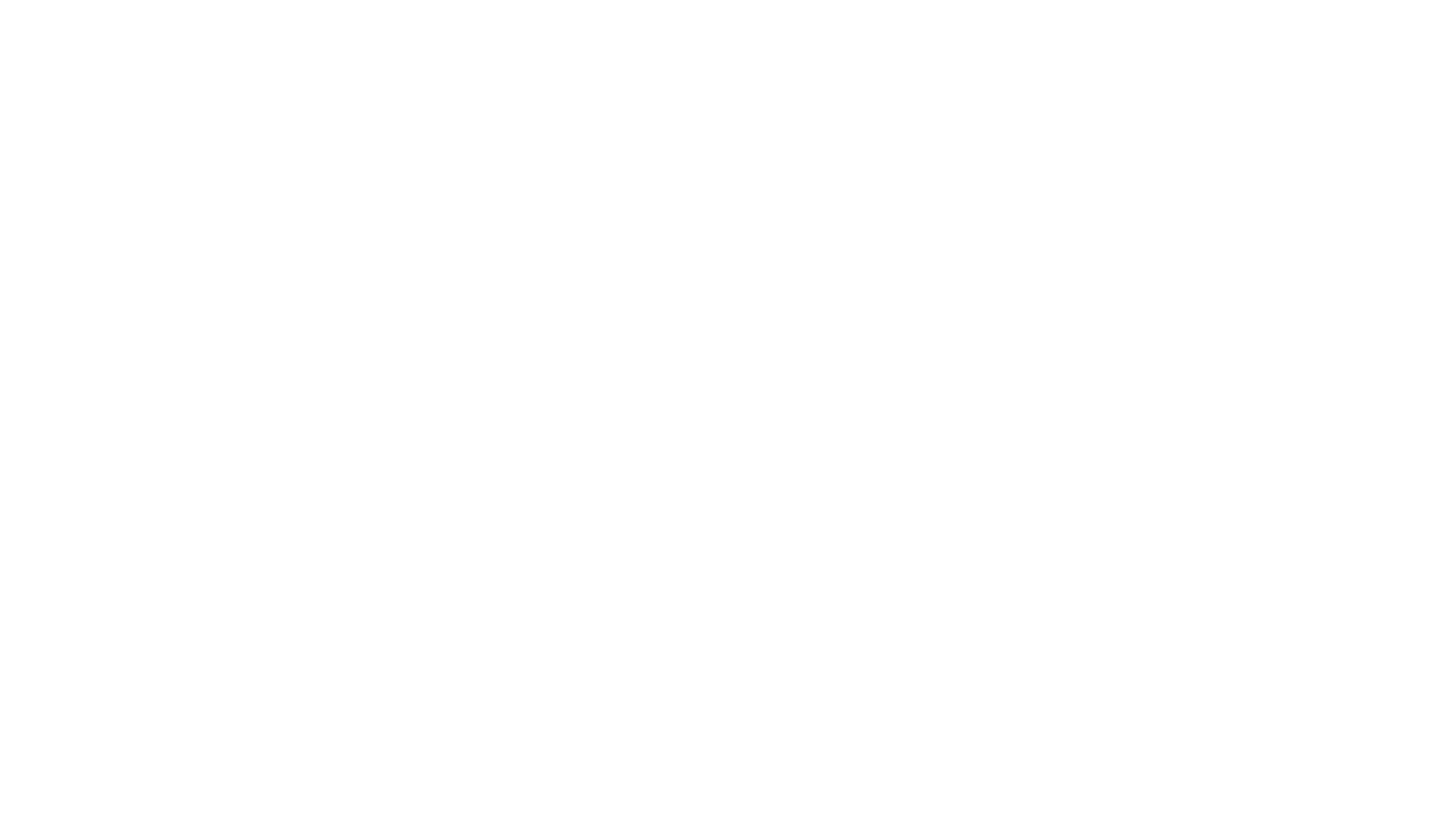 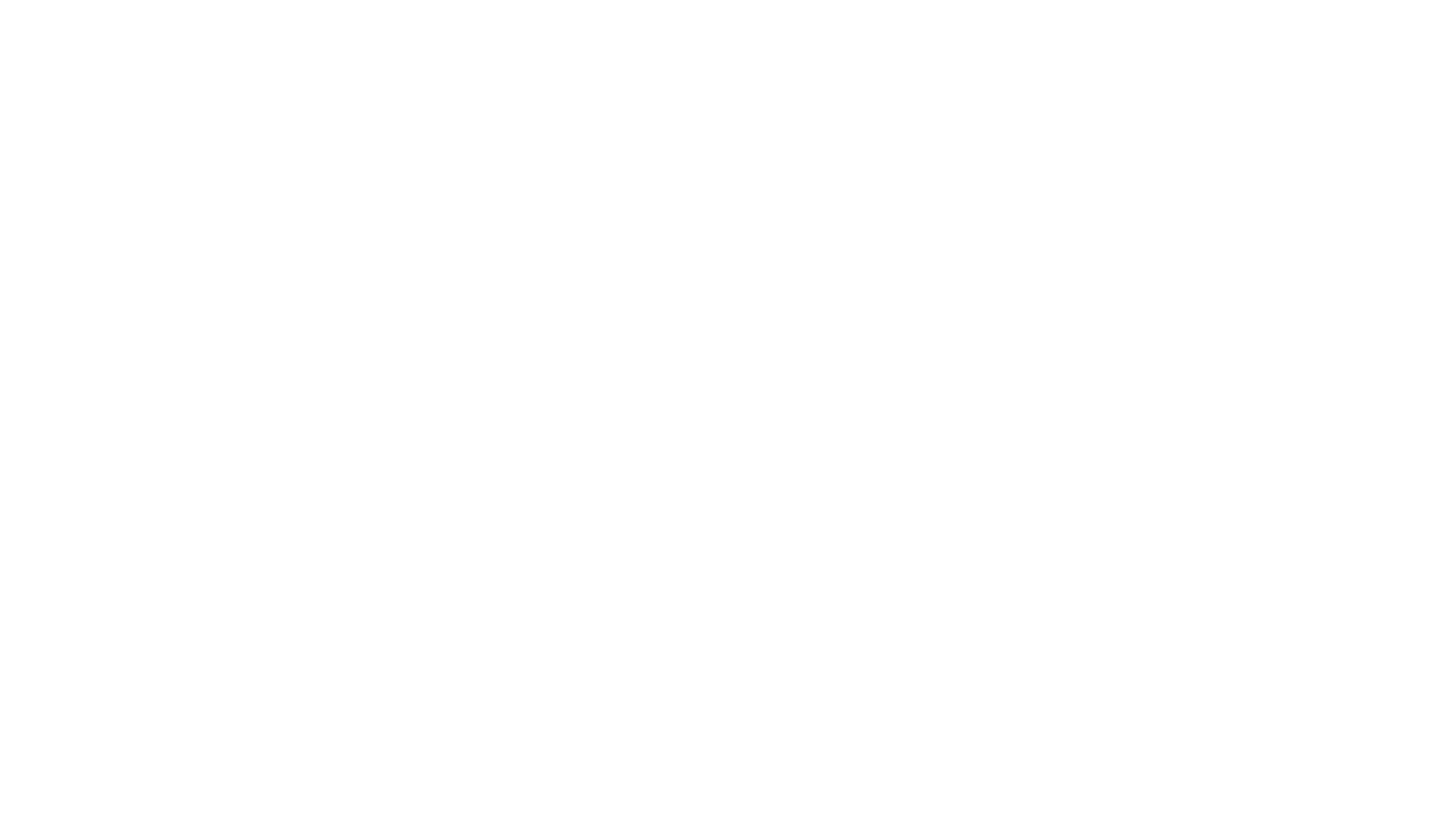 EL PAPA FRANCISCO En la presentación de las orientaciones pastorales número 22 nos invita  A estar atentos
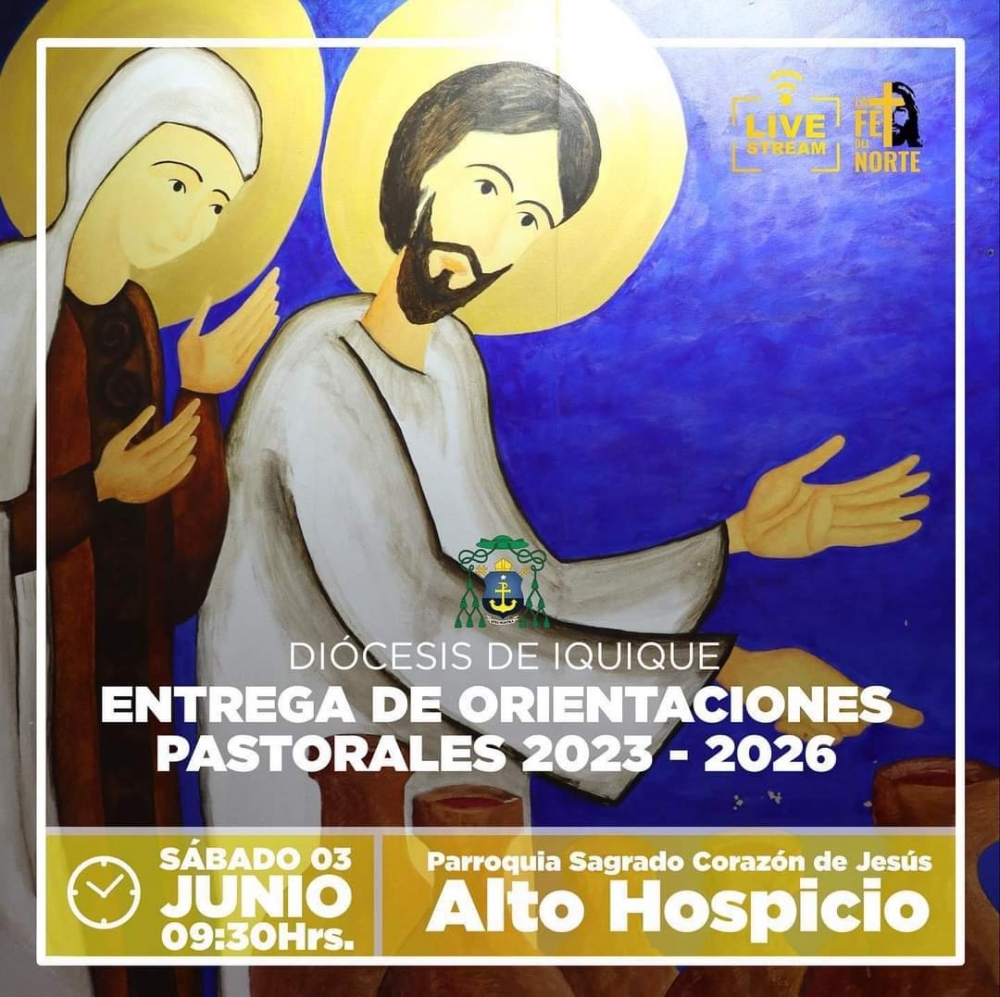 A las necesidades de nuestros hermanos y hermanas especialmente los pobres. Excluido: Migrantes, niños, Jóvenes  y ancianos. 
En los números 28, 29 y 30 se refiere a lo mismo
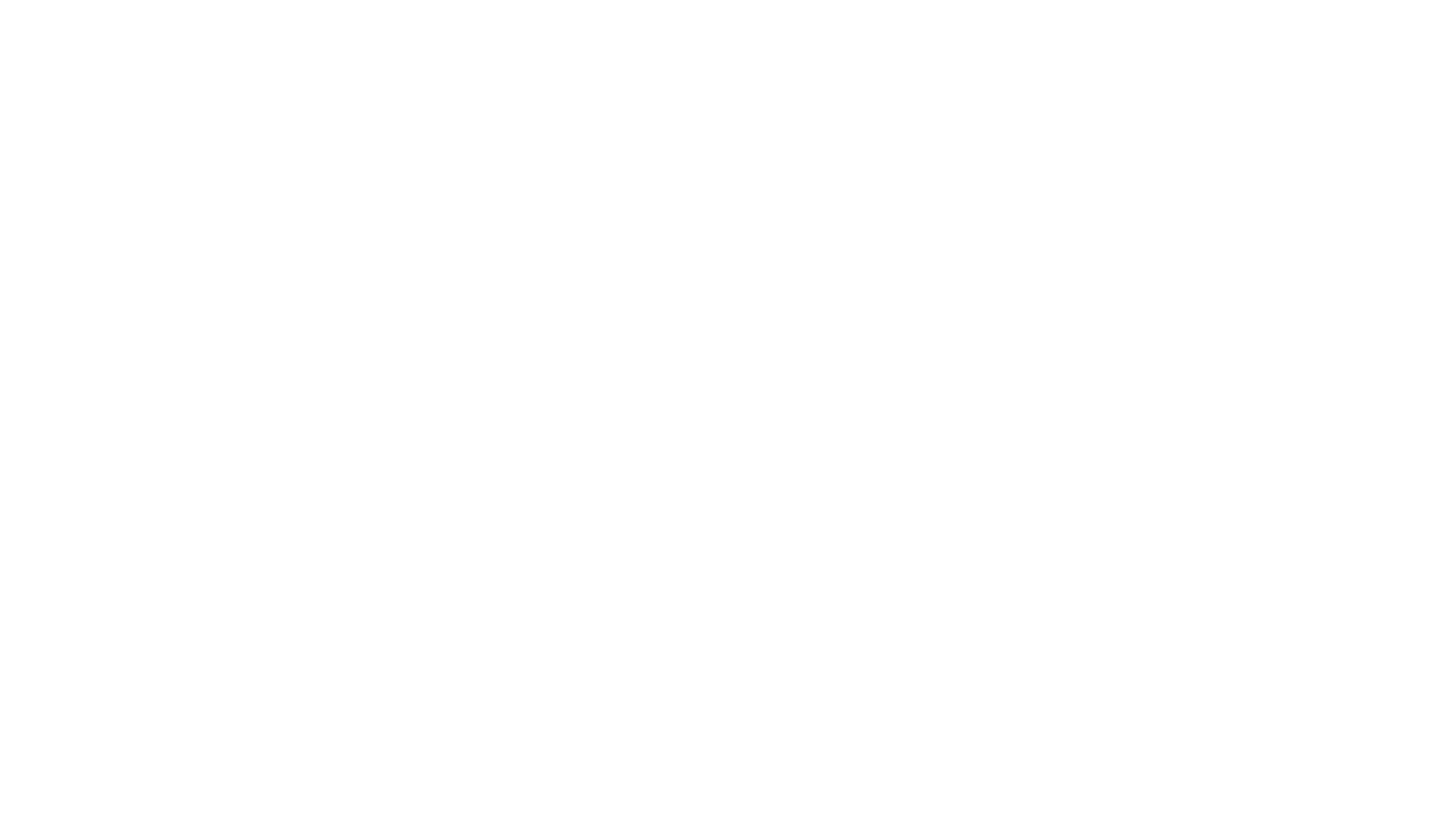 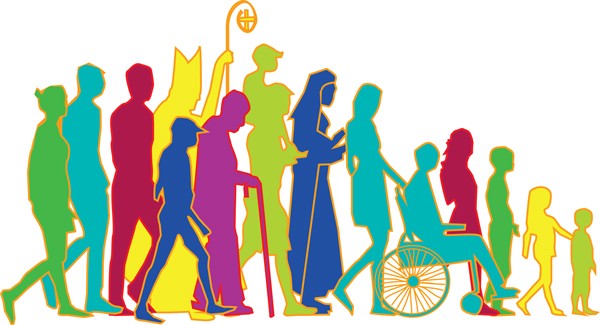 Línea pastoral n. 3                                                   una iglesia en salida que humaniza, evangeliza y misiona
En este punto el papa nos habla de las periferias existenciales, salir a las periferias,  pero no solo geográficas, si no que con aquellos que quedan al margen, los excluidos.
Todo esfuerzo de humanización  es una  preocupación prioritario.
No es un acto de caridad, de solidaridad, es un deber y un derecho de todos.
Hacerlos partes de una comunidad miembros activos.
ESTE EQUIPO DE CATEQUESIS INCLUSIVA. TIENE COMO MISION 1.  Promover y acompañar a las comunidades en la visibilización  de esta realidad social, nuevos rostros excluidos,  en este caso las  personas en situación de discapacidad.
2. Responder a las comunidades que soliciten información y formación para los catequistas en temáticas de inclusión.  3. Realizar talleres de formación, metodologías pedagógicas y sugerencias de materiales  para personas en situación de DISCAPACIDAD
4. Profundización sobre los criterios pastorales de la catequesis para personas en situación de DISCAPACIDAD.  5. Desarrollar e implementar la catequesis inclusiva y facilitar el encuentro con Jesús al catequizando y su familia.
DESCRIPCION : MOTIVAR A LAS COMUNIDADES CRISTIANAS, CONSTRUIR RAMPAS Y ELIMINAR BARRERAS QUE NOS IMPIDEN VER A LAS PERSONAS EN SITUACION DE DISCAPACIDAD COMO SUJETOS ACTIVOS QUE APORTAN Y CONSTRUYEN UNA COMUNIDAD MAS INCLUSIVA.
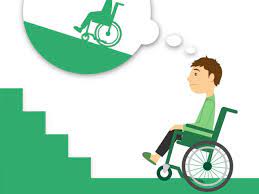 NO ES CARIDAD
NO ES UN ACTO DE SOLIDARIDAD
ES UN DERECHO
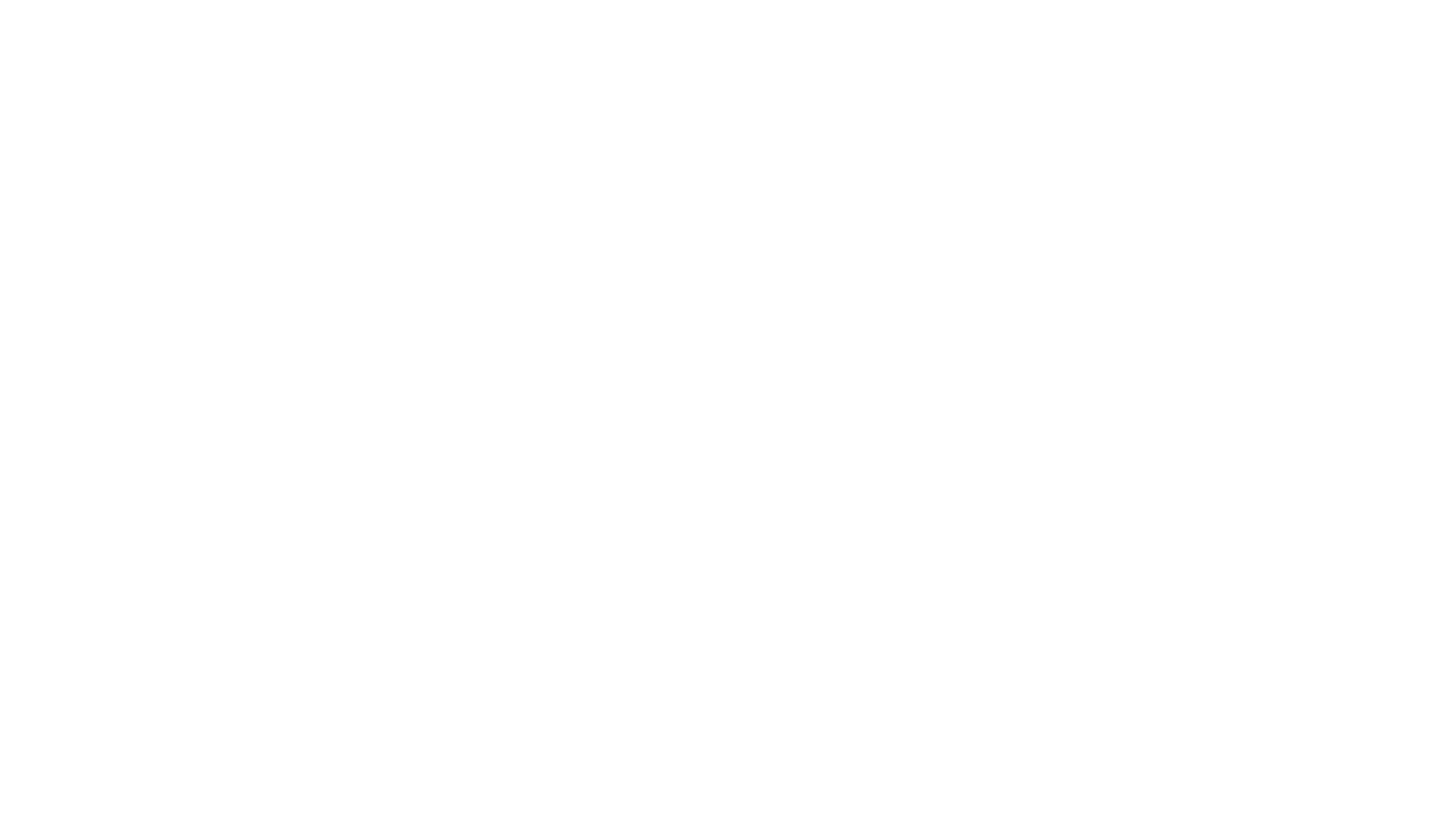 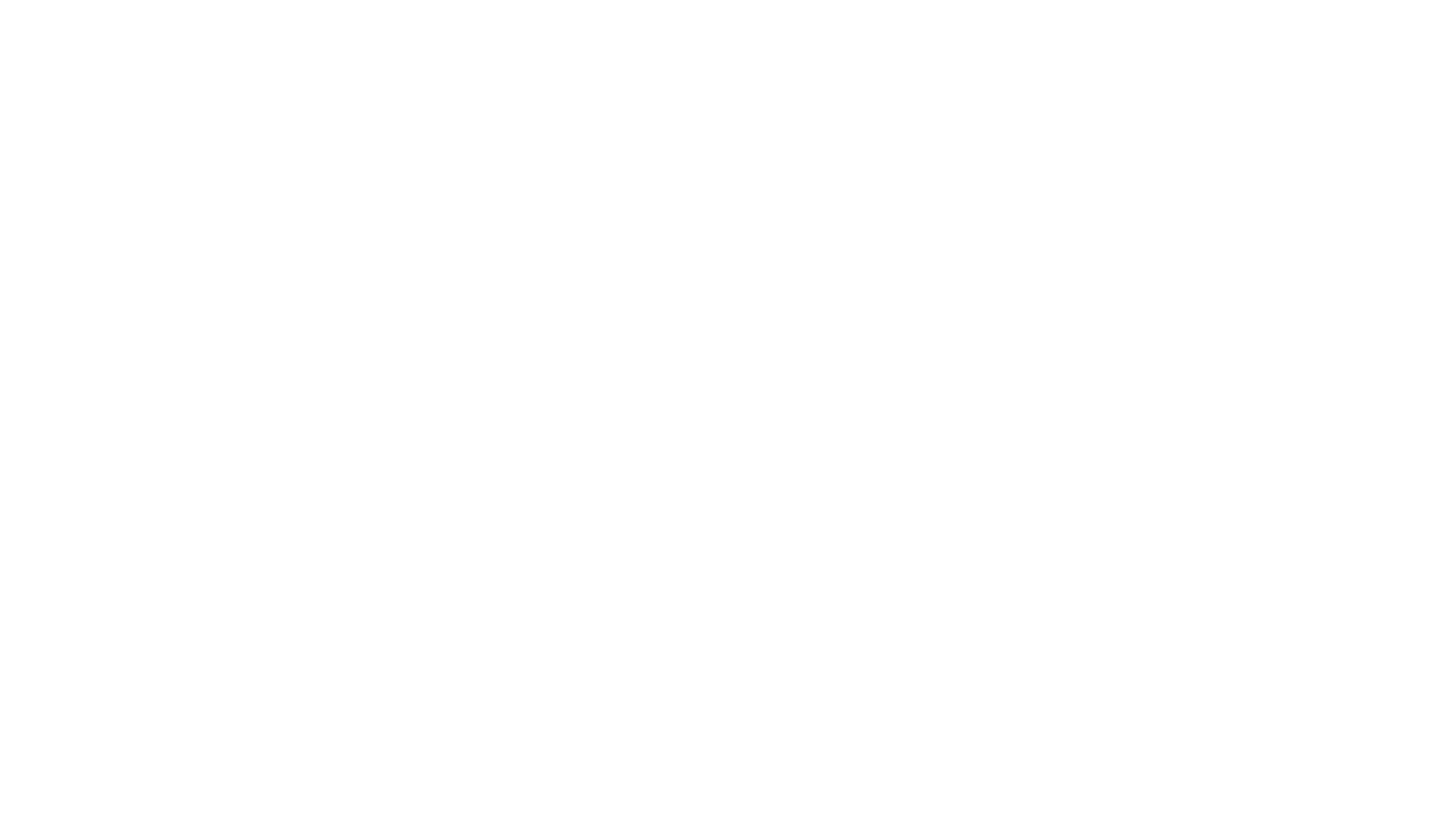 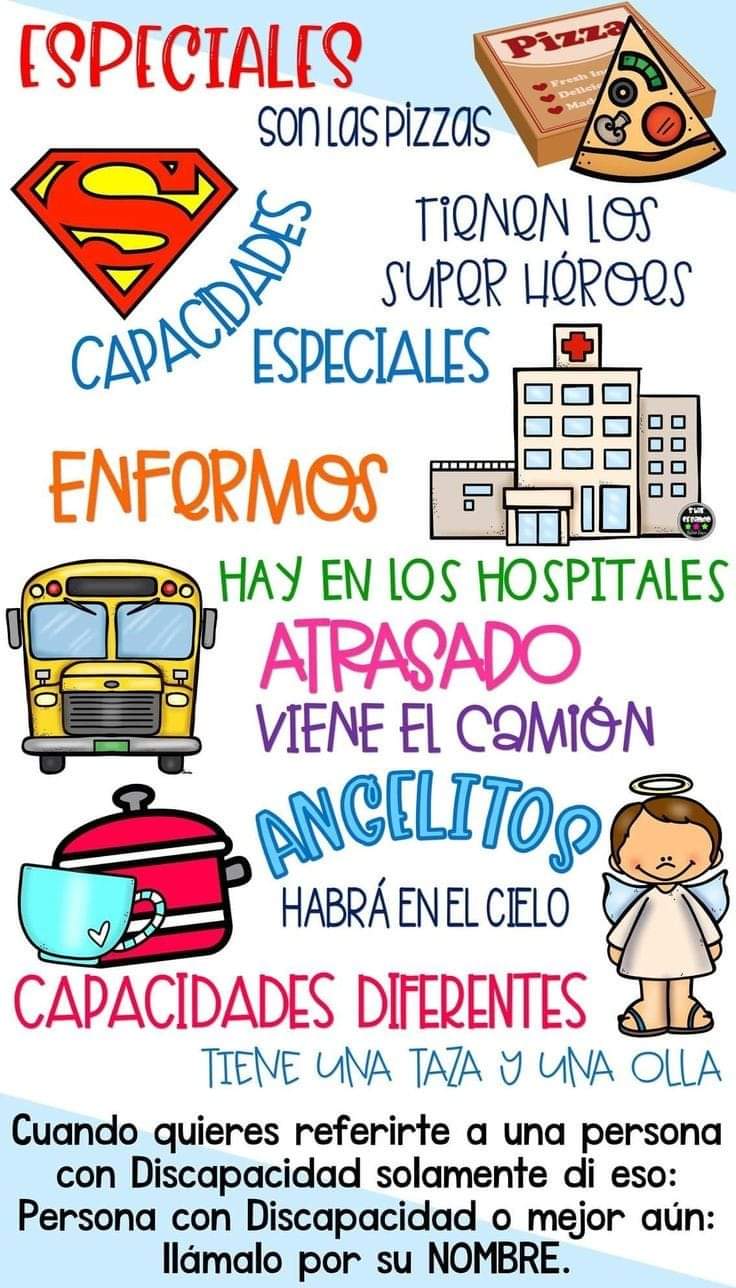 ¿COMO LLAMAREMOS  UNA PERSONA EN SITUACION DE DISCAPACIDAD?
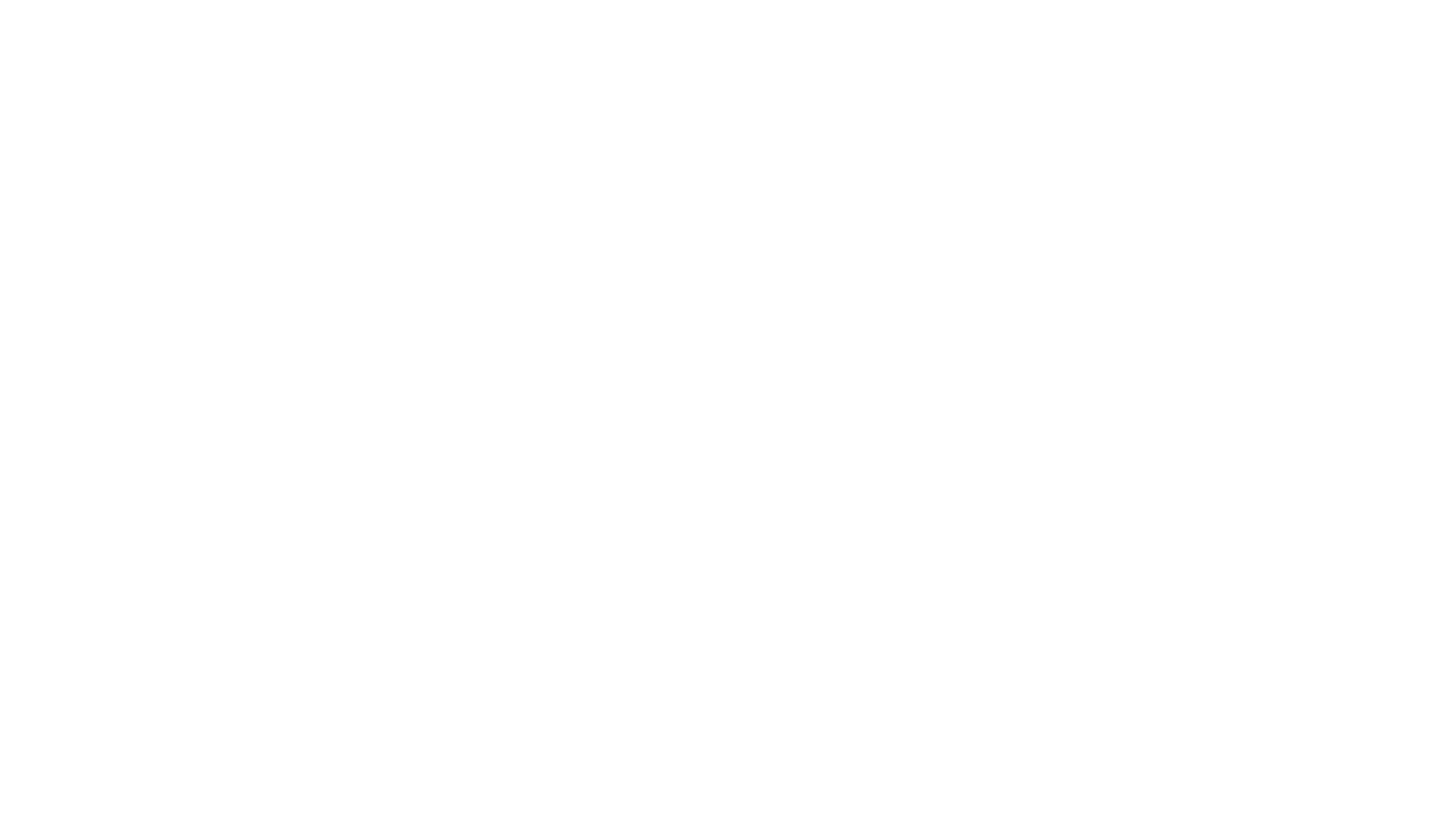 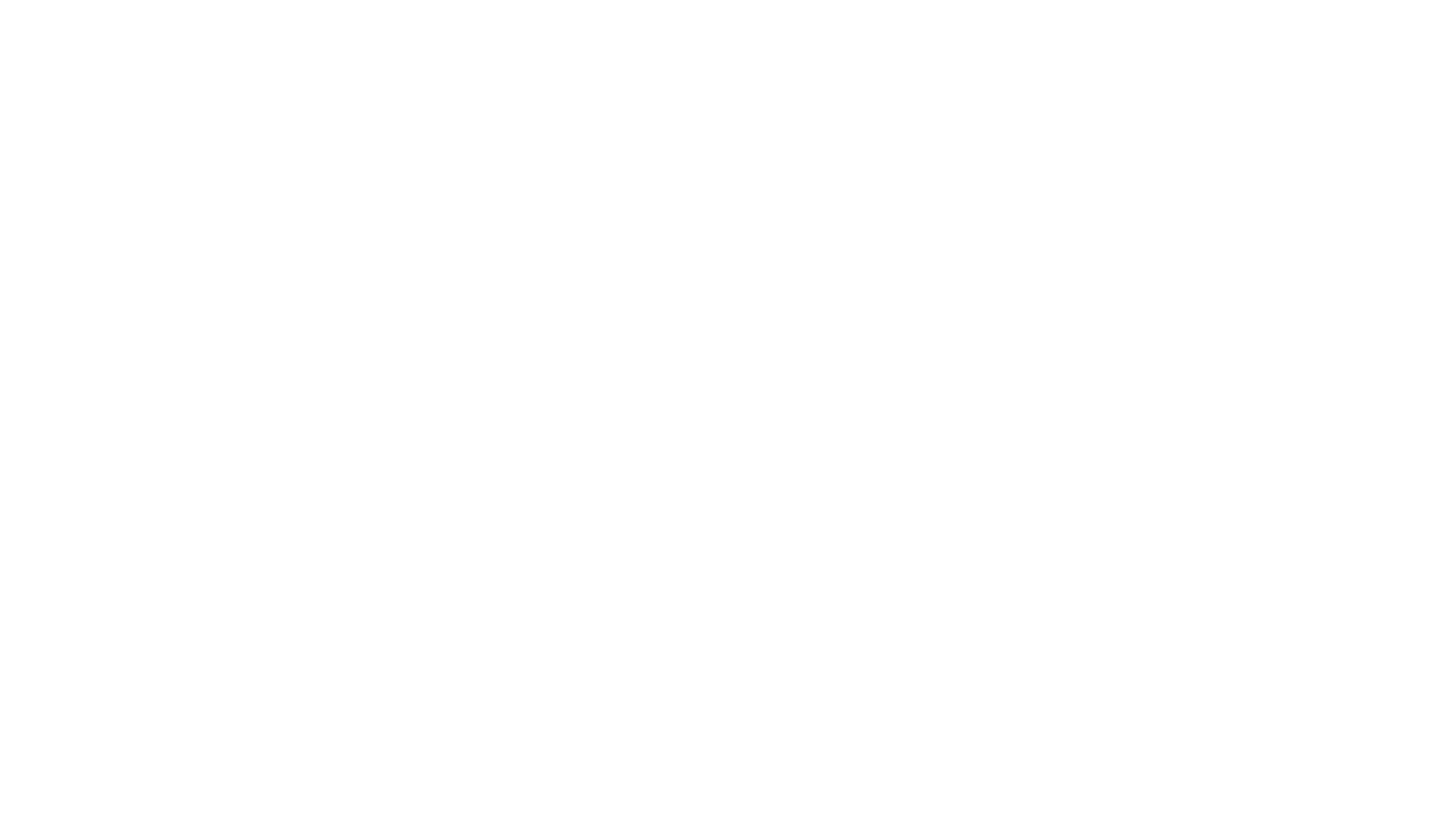 TIPOS DE DISCAPACIDAD 
. INTELECTUAL . FÍSICA. VISUAL . AUDITIVA

CADA UNA TIENE UN RANGO 
LEVE 
MODERADA  
SEVERA
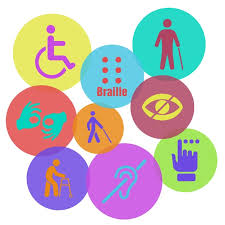 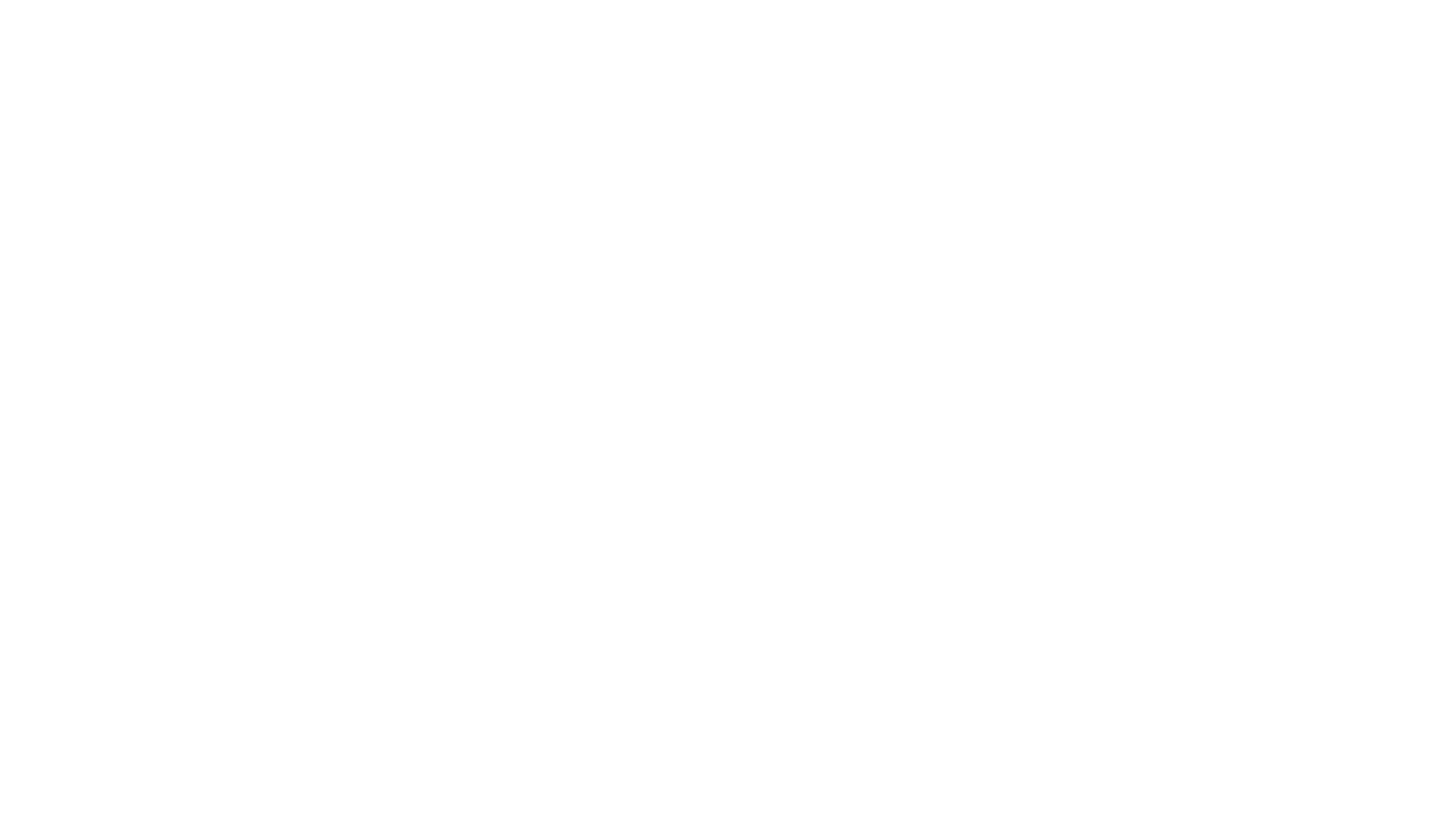 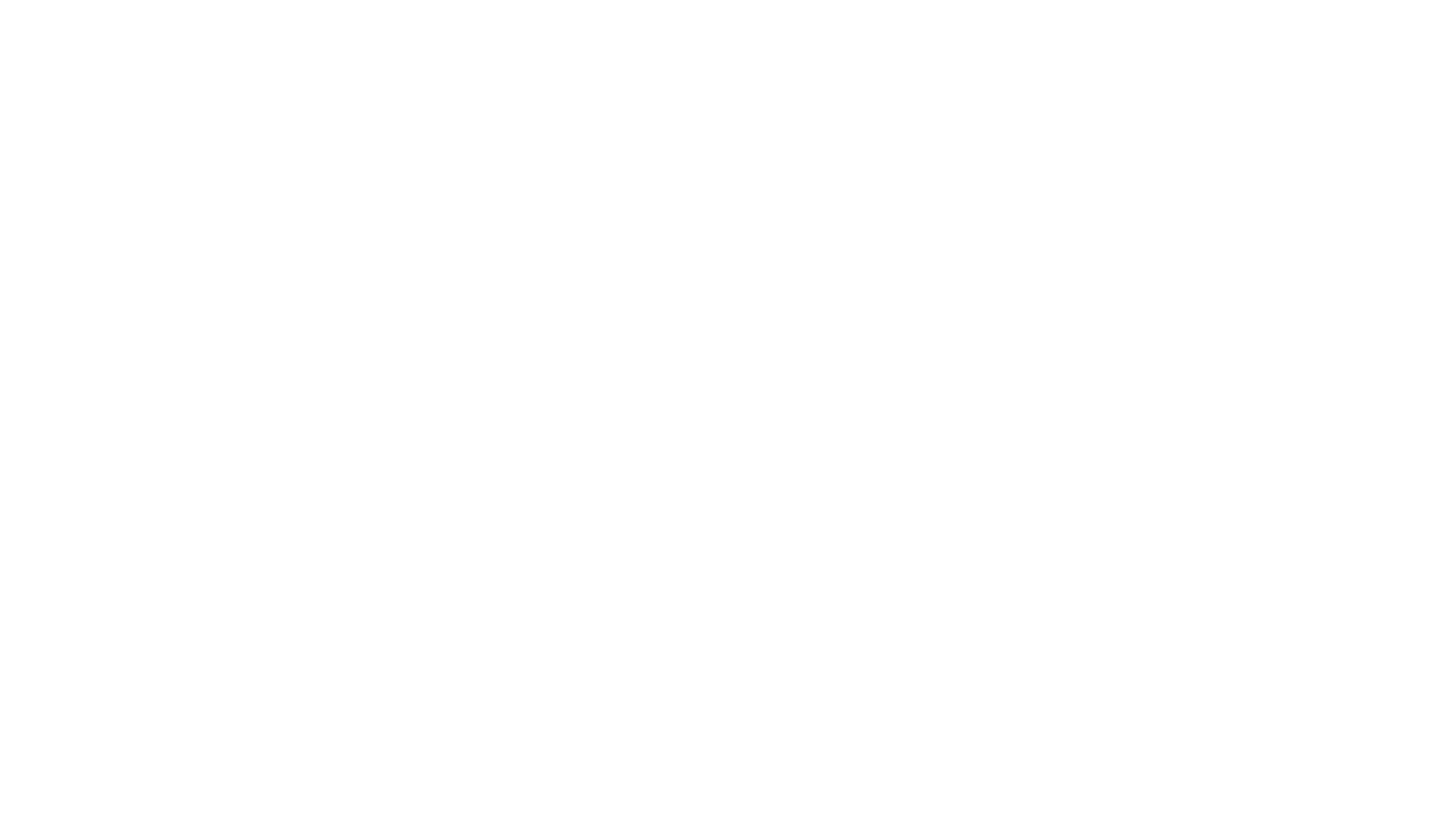 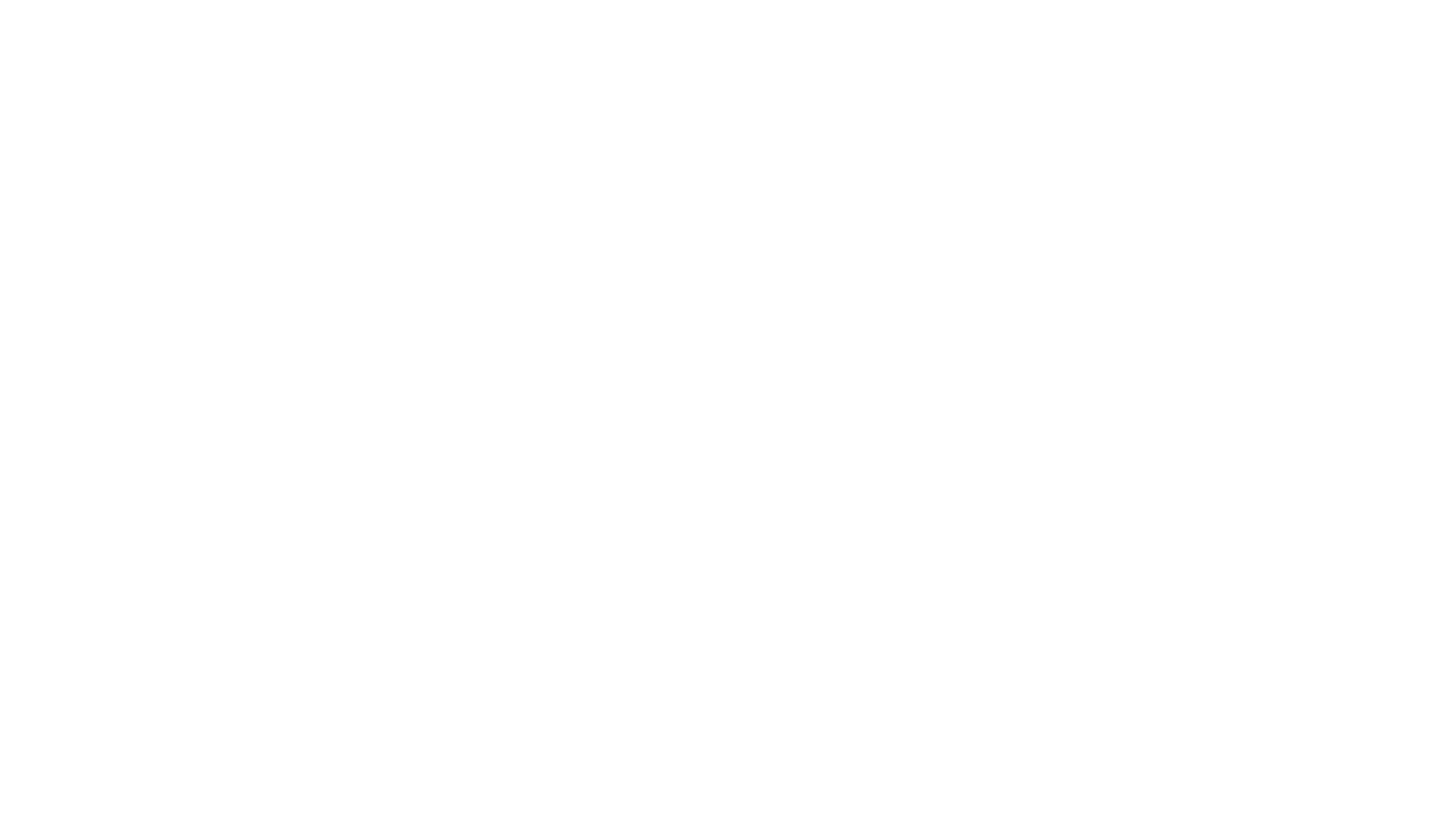 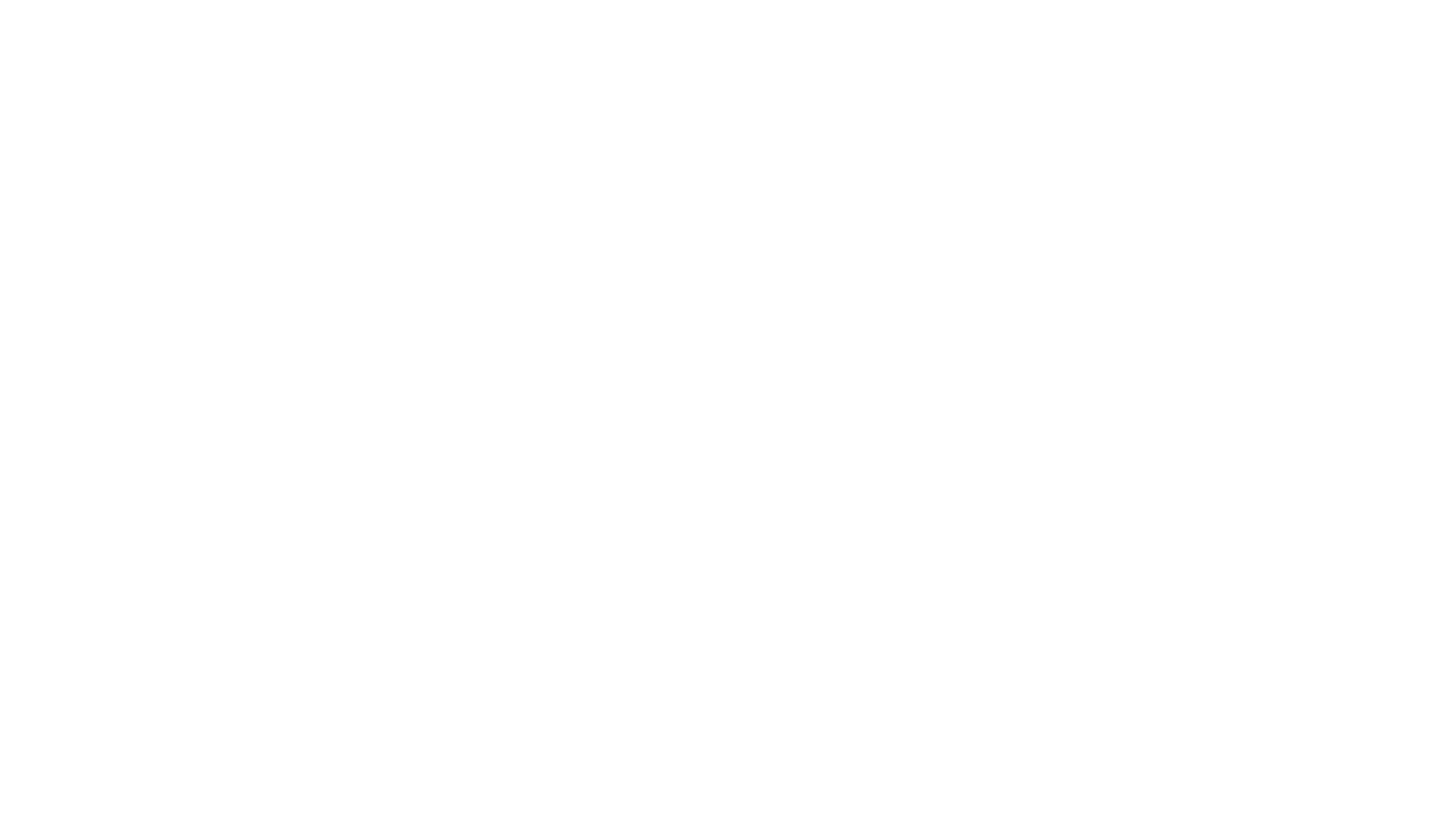 TIPS para abordar nuestra misión  - SALIR DE LA ZONA DE CONFORT  - TENER EL ENTUSIASMO, LA MOTIVACION -  MUCHO AMOR- FORMARNOS   -  tratarlos con respeto y cariño  -preguntar - ¿cómo se sienten, que le gusta, como   quieren que los llamen, etc.?  - EN CADA CATEQUESIS UTILIZACION DE LOS SENTIDOS LECTURA PICTOGRAFICAS
EL PADRE NUESTRO
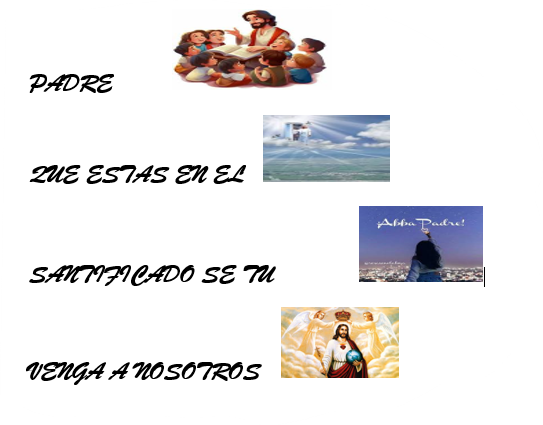 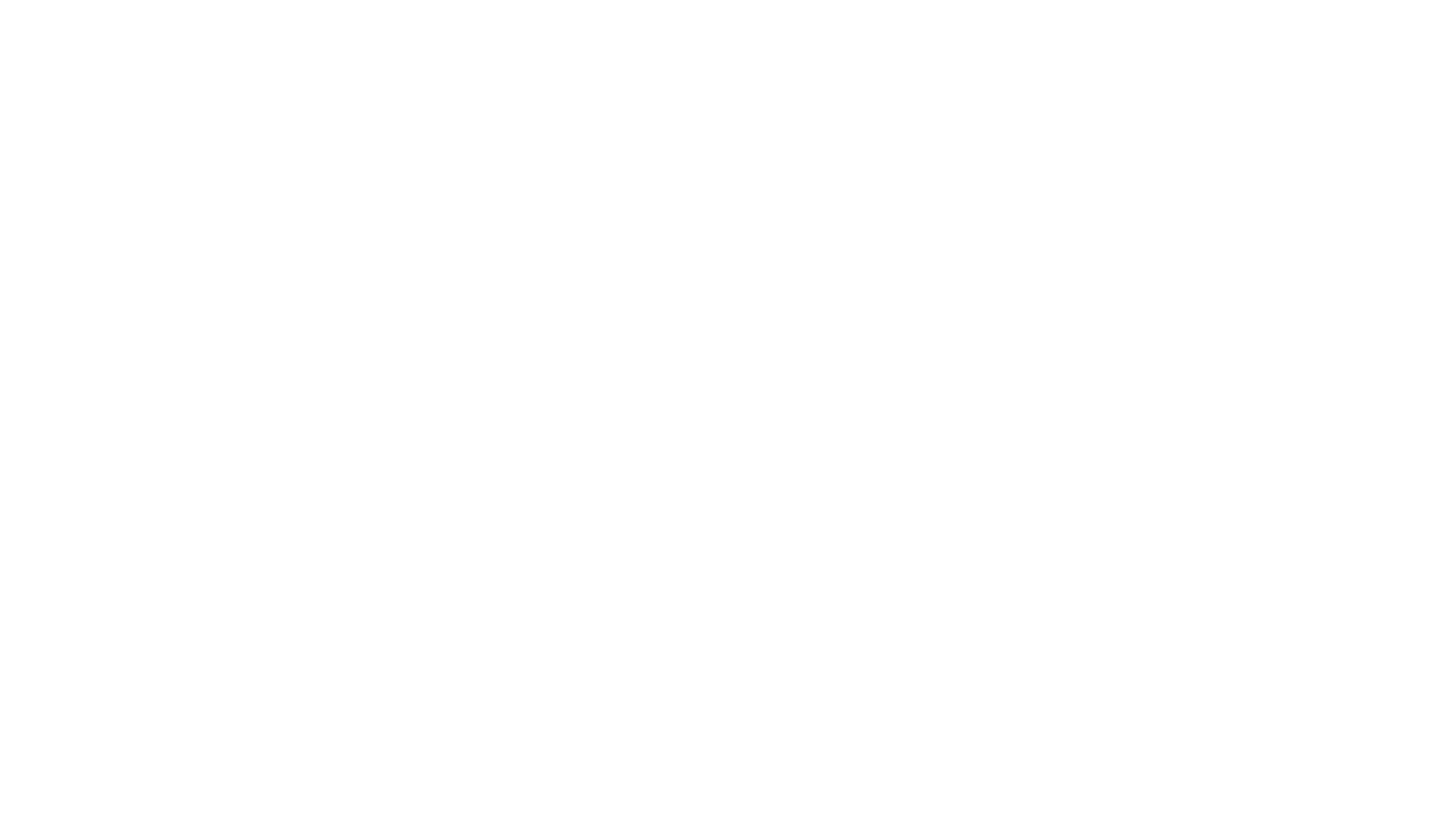 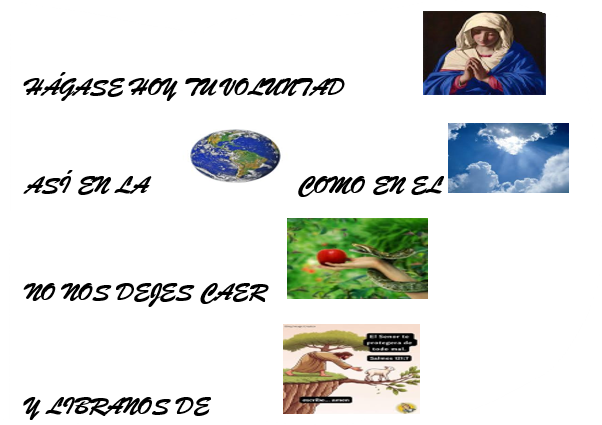 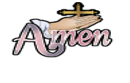 PLANIFICARAMPLIAR EL EQUIPO CON REPRESENTANTES DE CADA COMUNIDADFORMACION PERMANENTE.libro: orientaciones para la  catequesis inclusiva
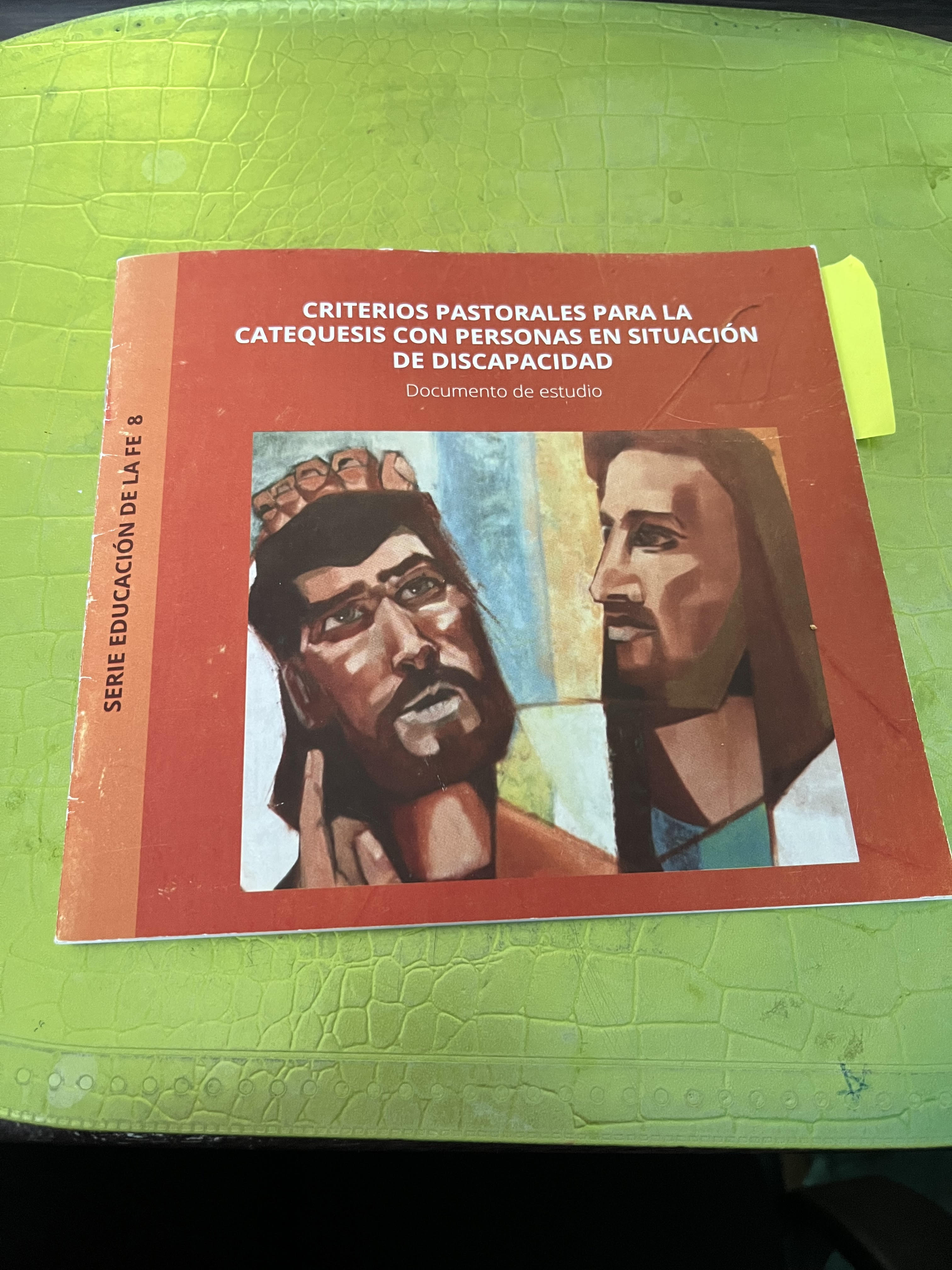 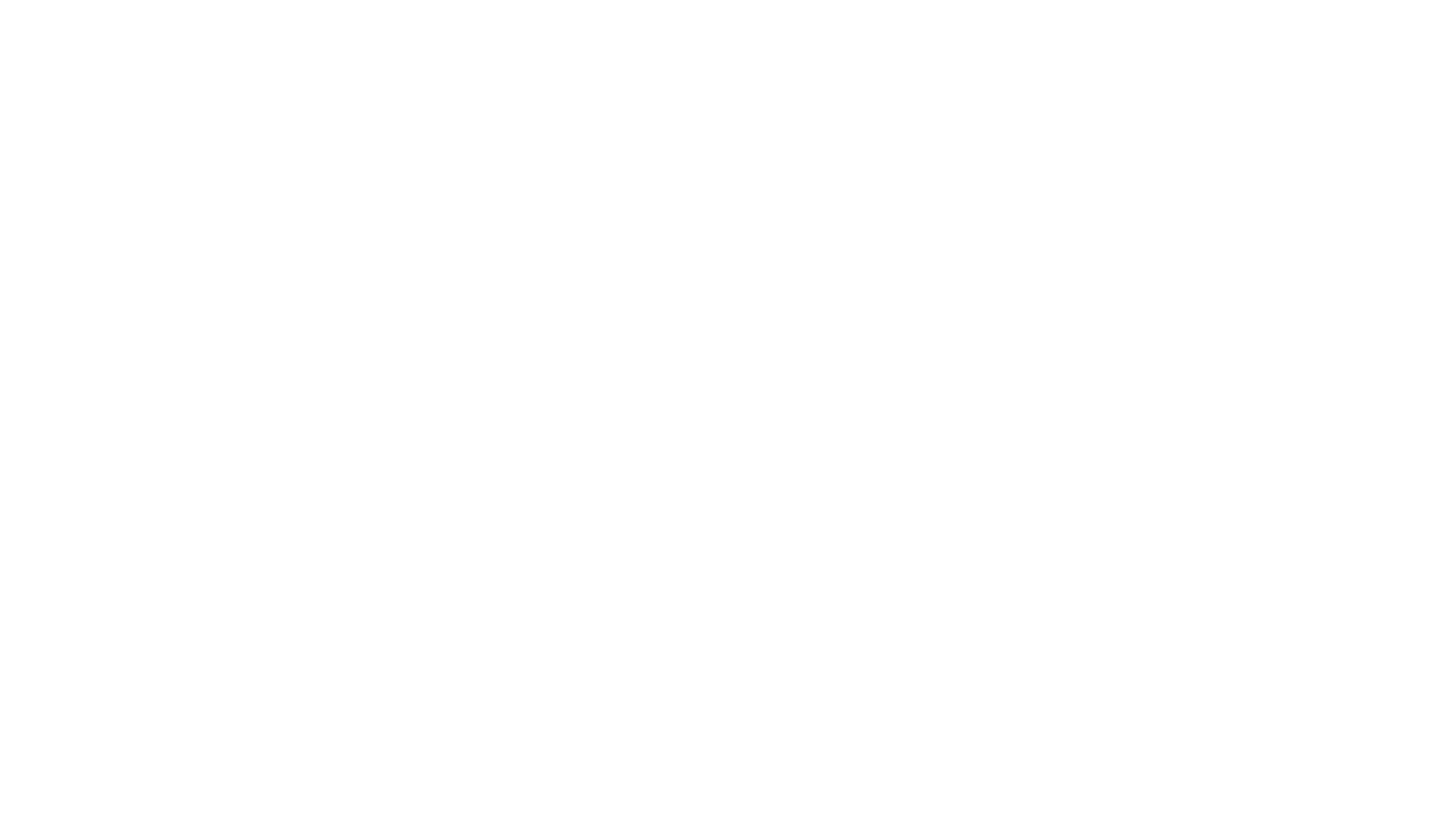 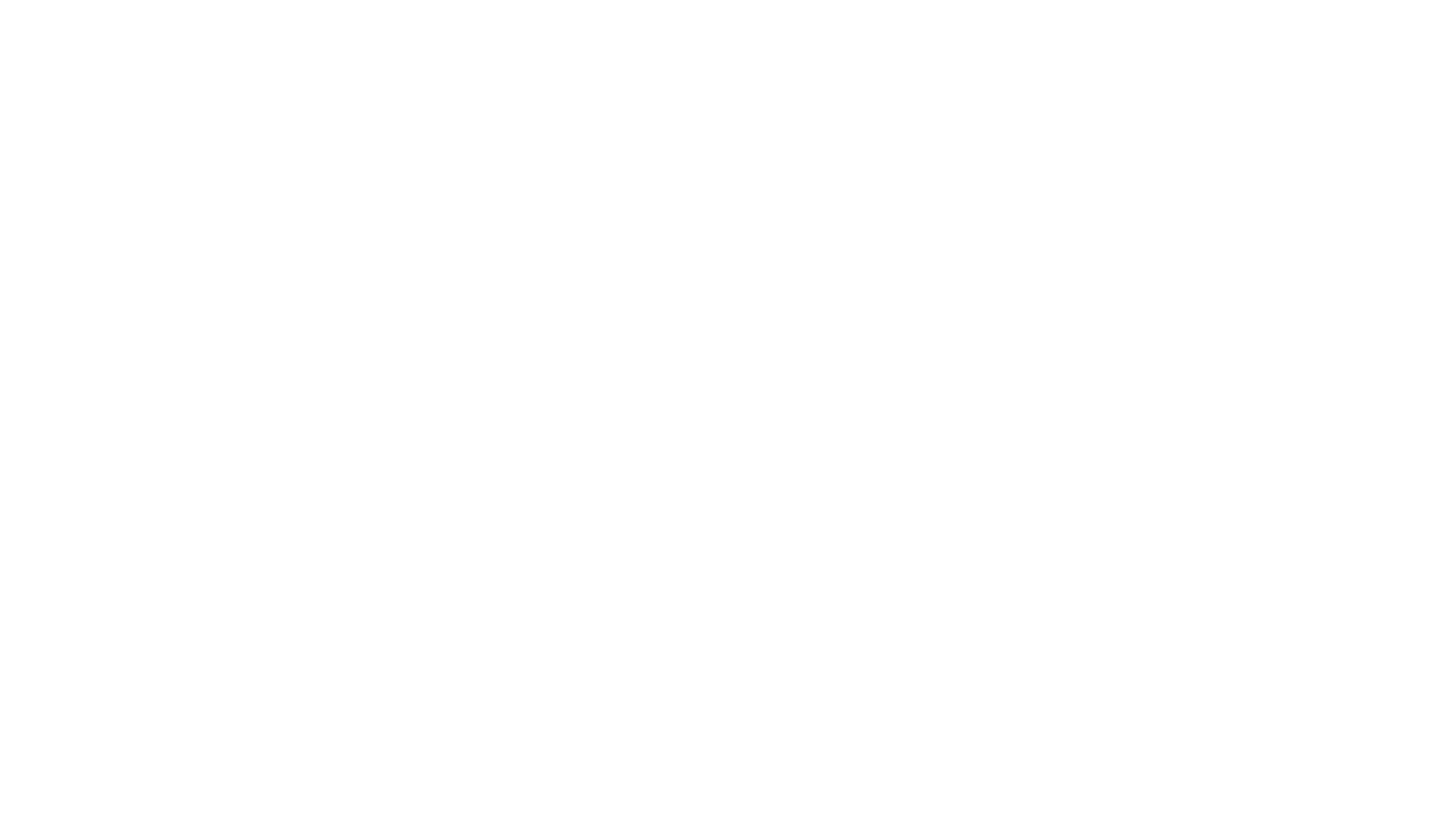 COMO PLANIFICAR
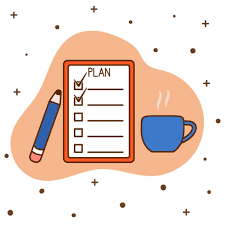 ¿QUE HAREMO?
 Planificación del tema la convivencia  ETC
¿PARA QUE?
 Se refiere al objetivo 
¿COMO LO HAREMOS?
Se refiere a la metodología y didáctica  
¿CON QUE?
Se refiere a los materiales y recursos
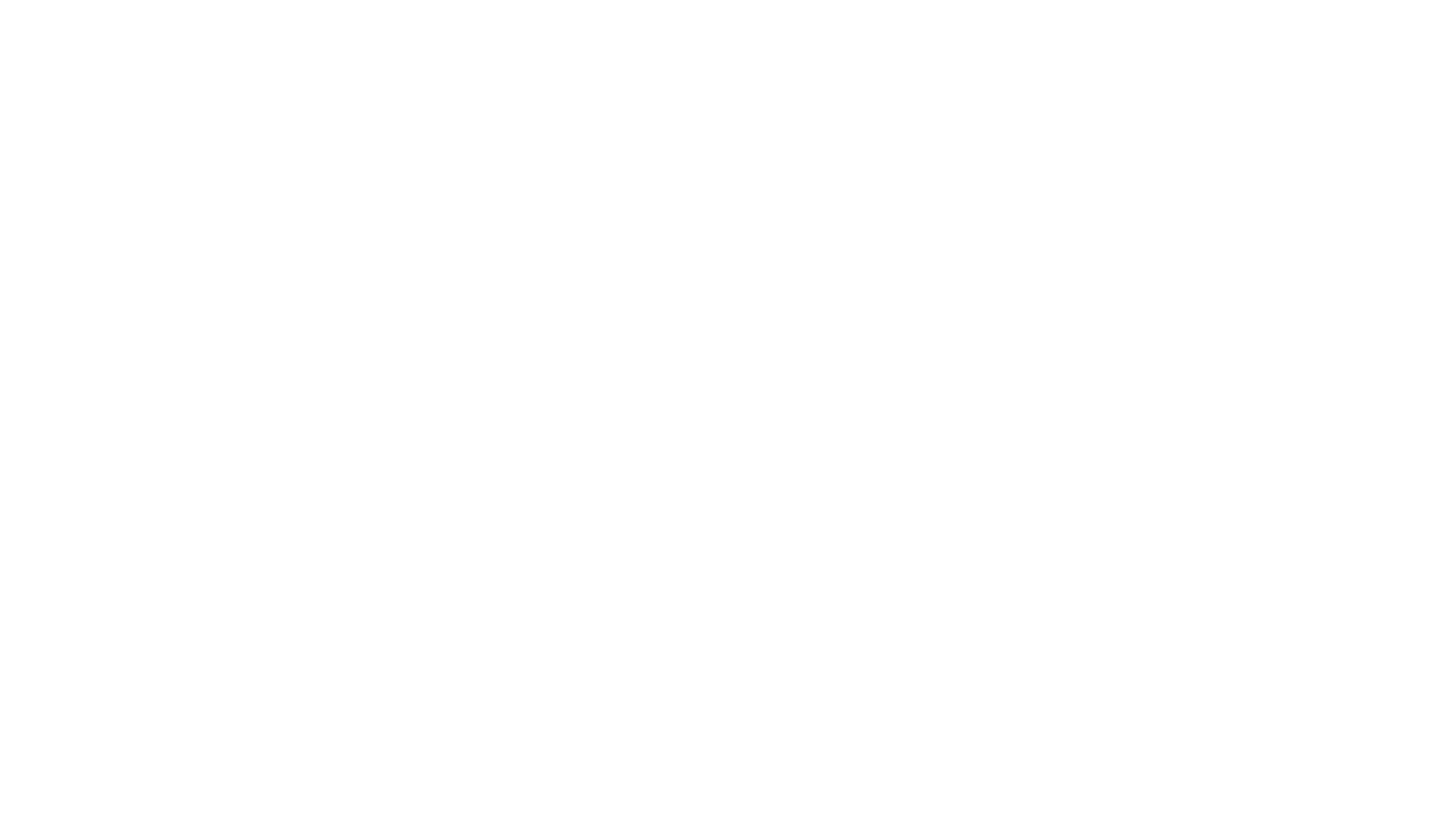 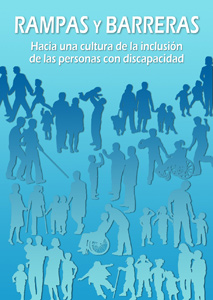 ¡¡¡Ánimo, contamos con tu participación para formar este equipo!!!
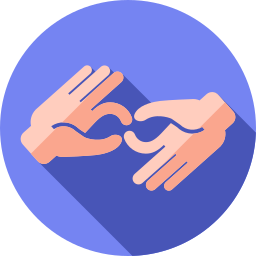